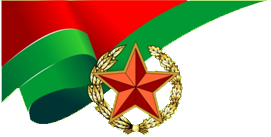 «ЕСТЬ ТАКАЯ ПРОФЕССИЯ…!»
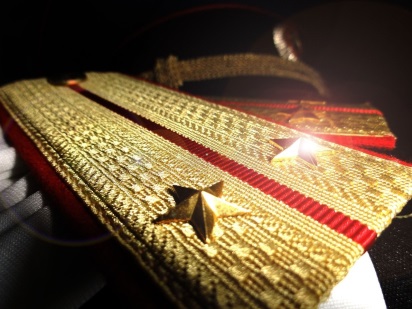 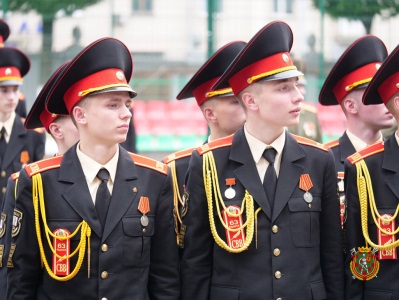 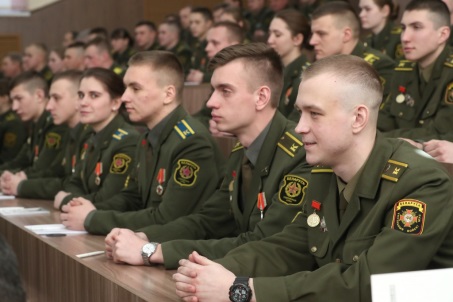 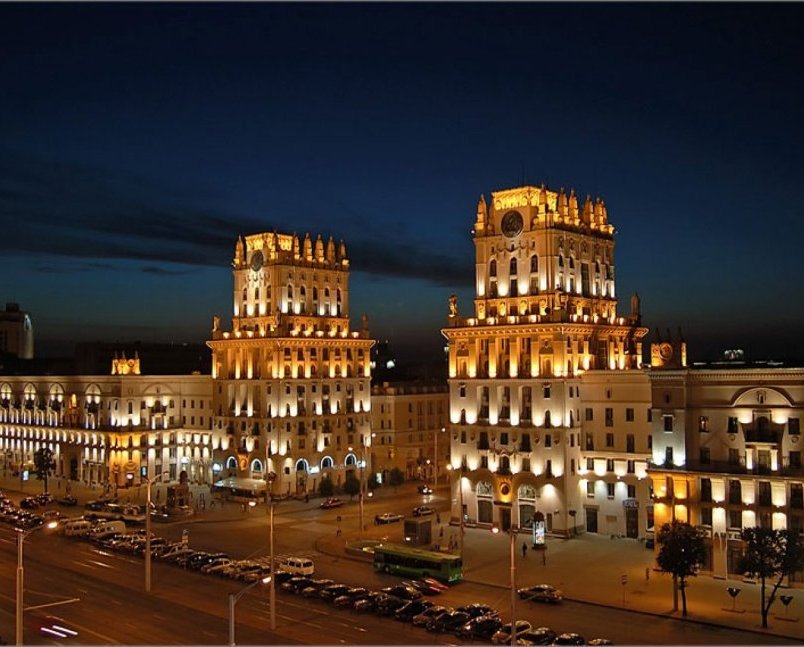 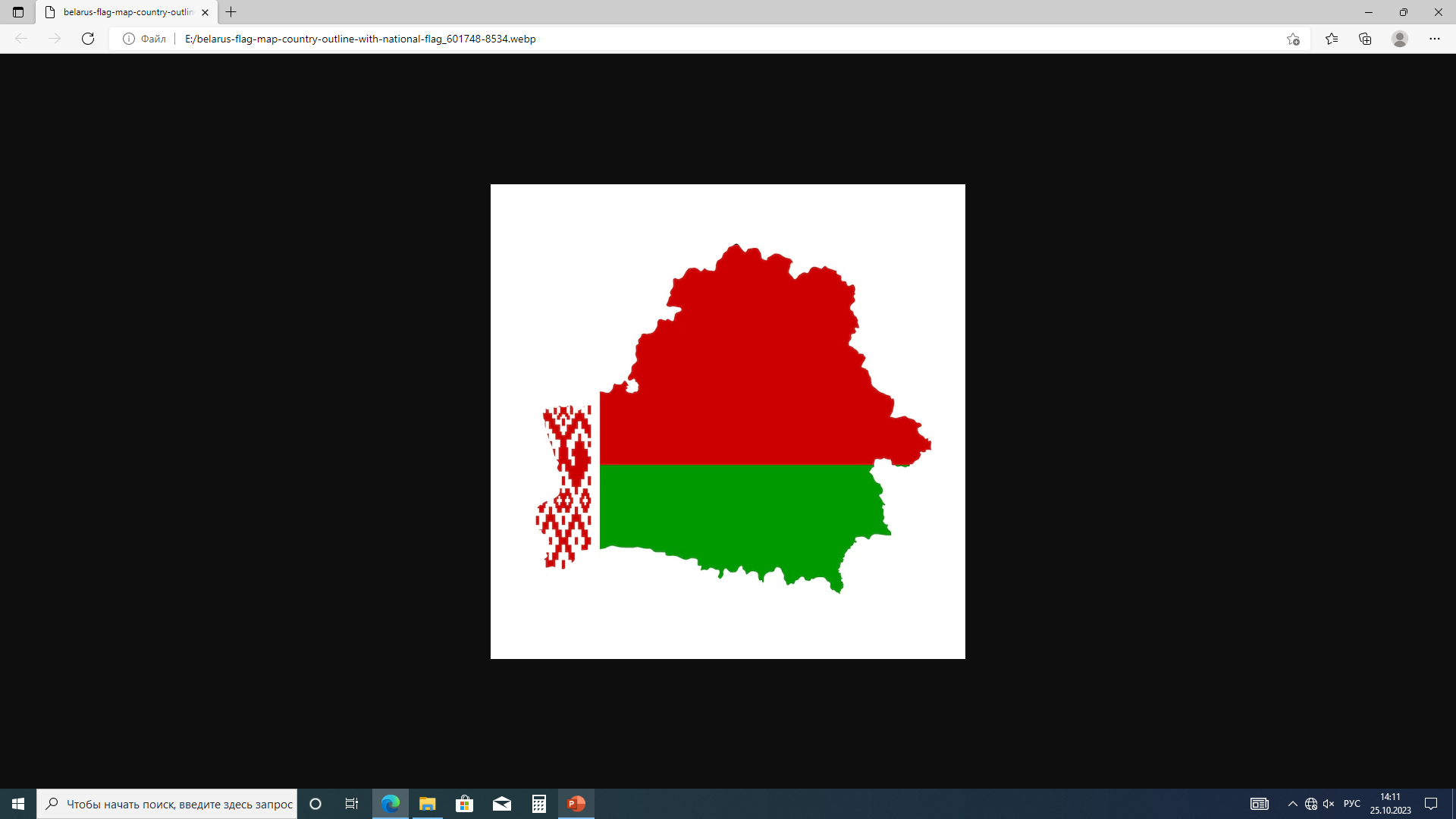 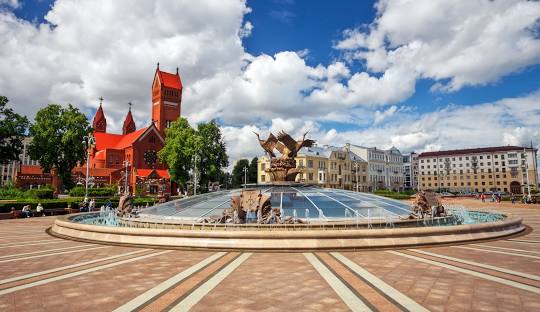 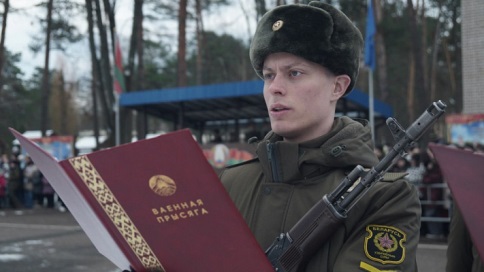 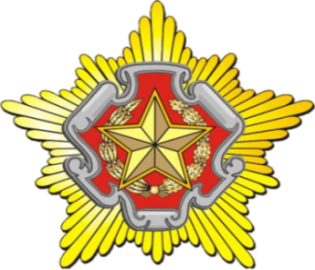 Защита Республики Беларусь – конституционная обязанность и священный долг ее граждан!
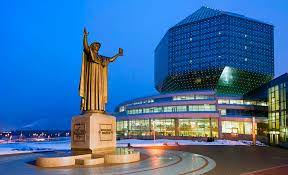 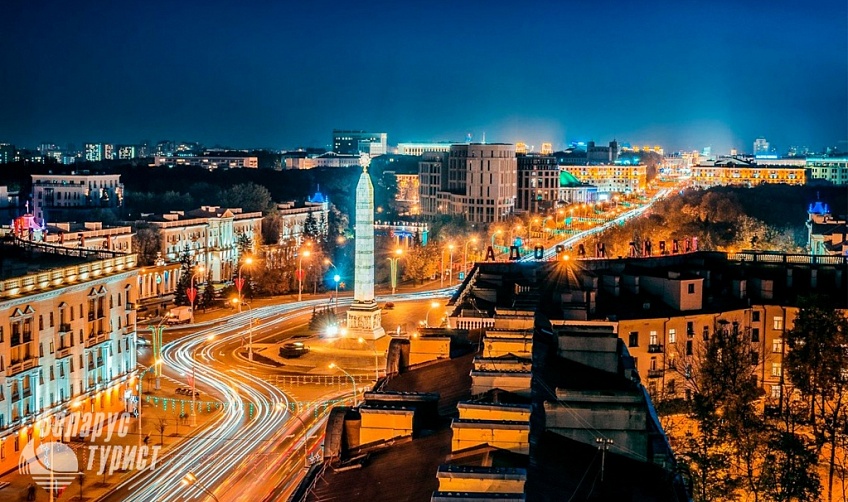 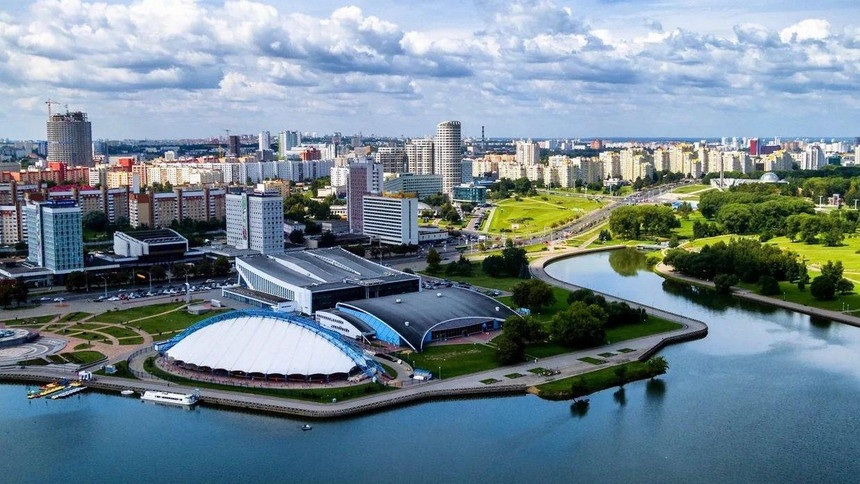 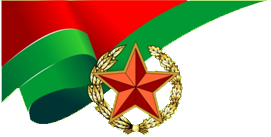 «ВЫБОР СВОЕГО БУДУЩЕГО!»
Хочешь стать офицером?
Стань тем, кем хочешь! 
Исполни свою мечту! Смотри с уверенностью в завтрашний день!








Служба в армии не только почетна!
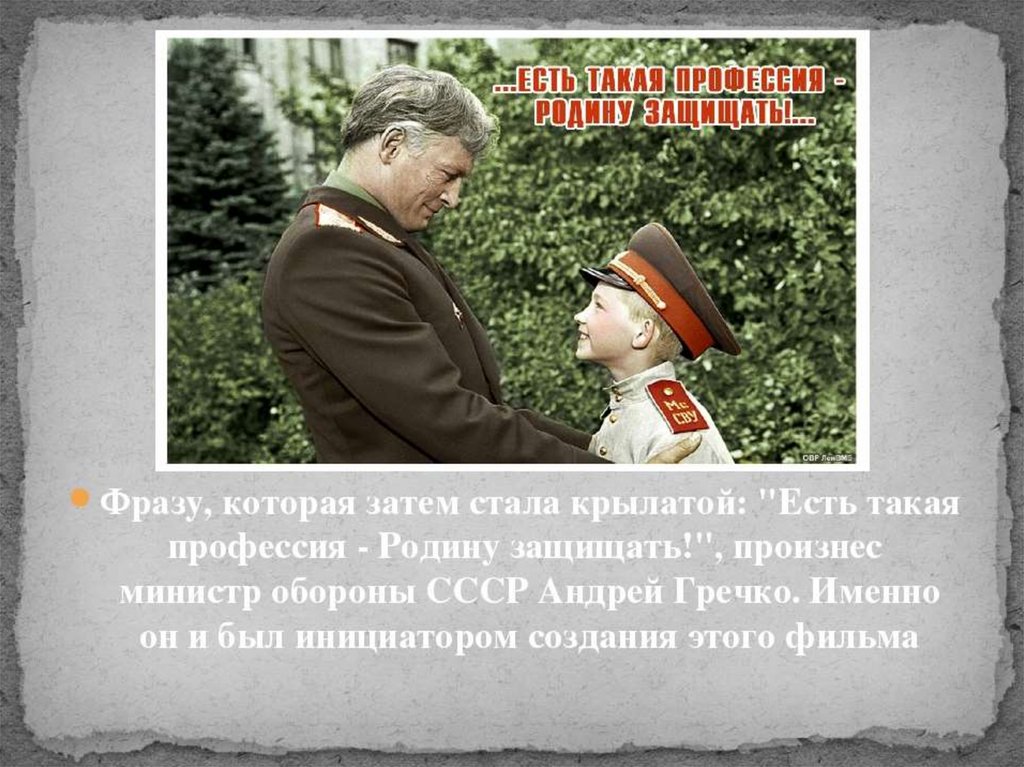 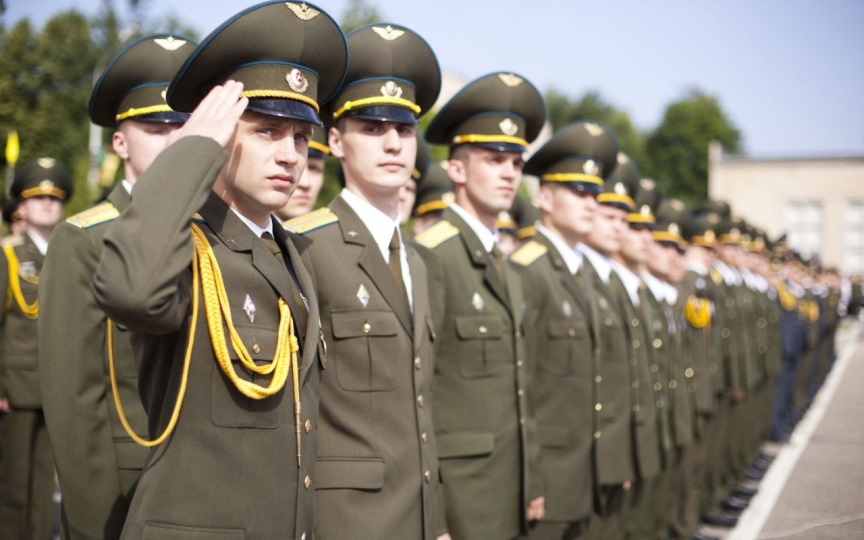 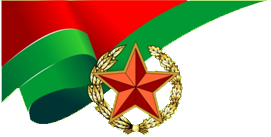 «Я БЫ В АРМИЮ ПОШЕЛ – ПУСТЬ МЕНЯ НАУЧАТ!»
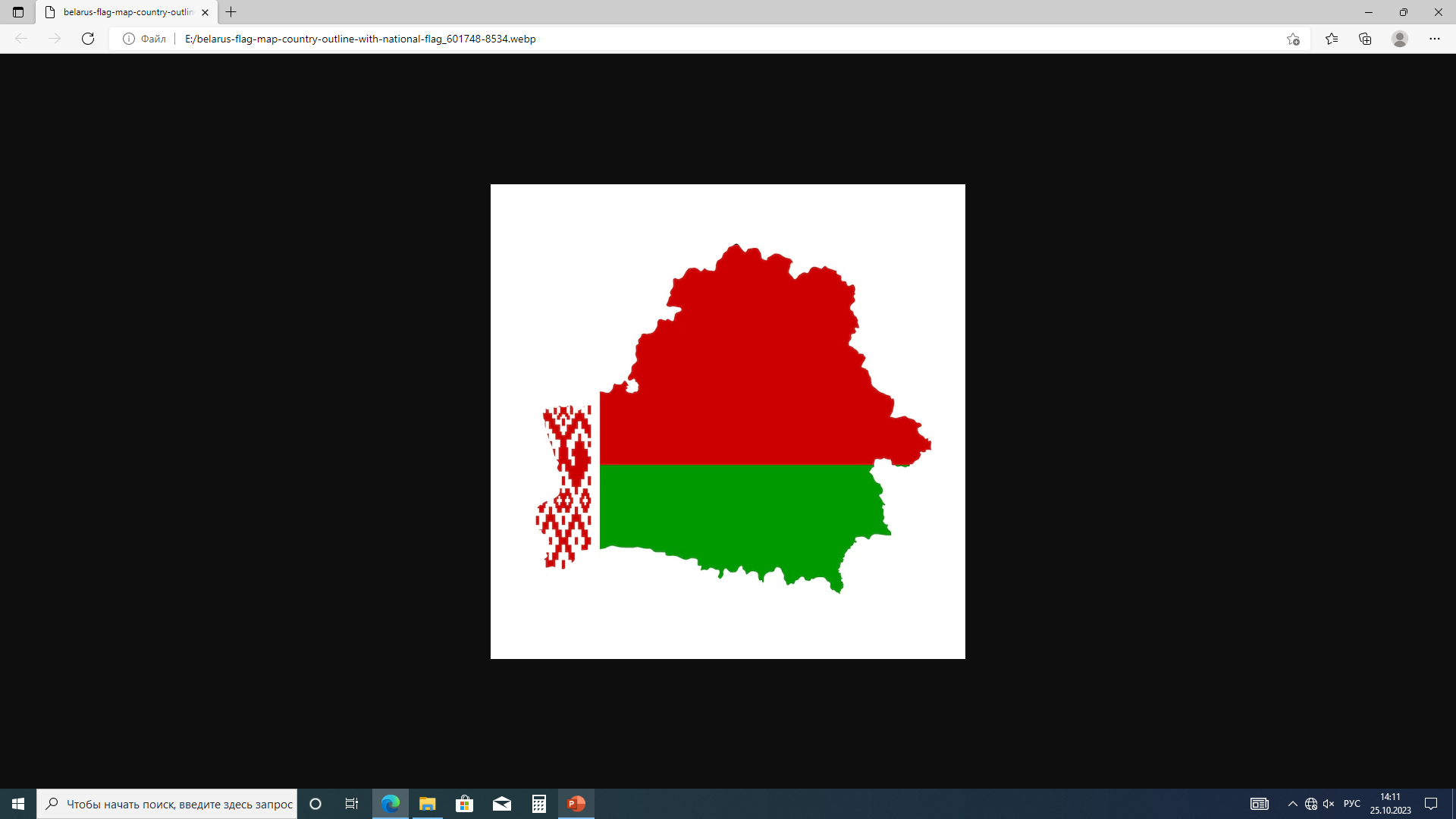 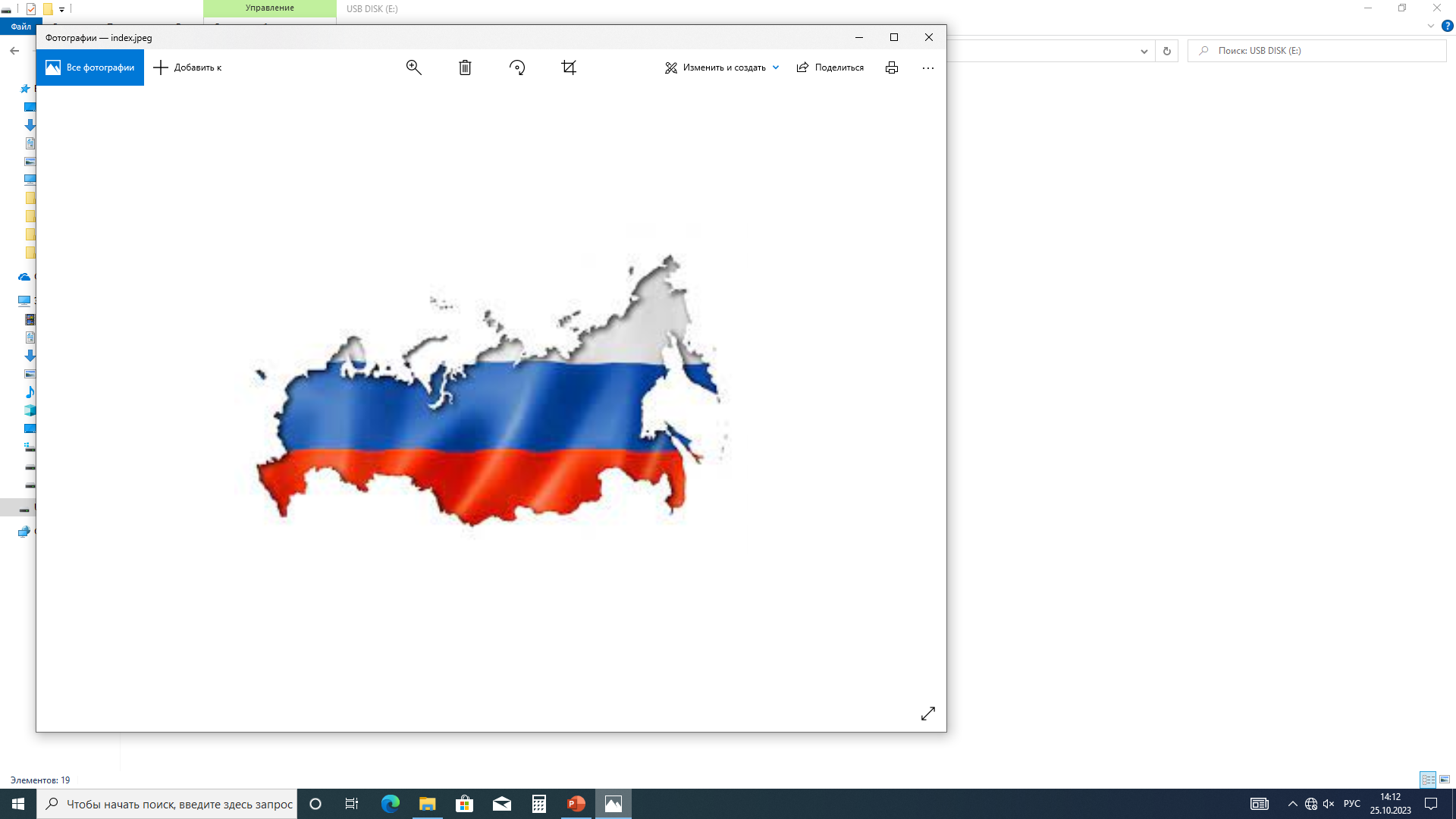 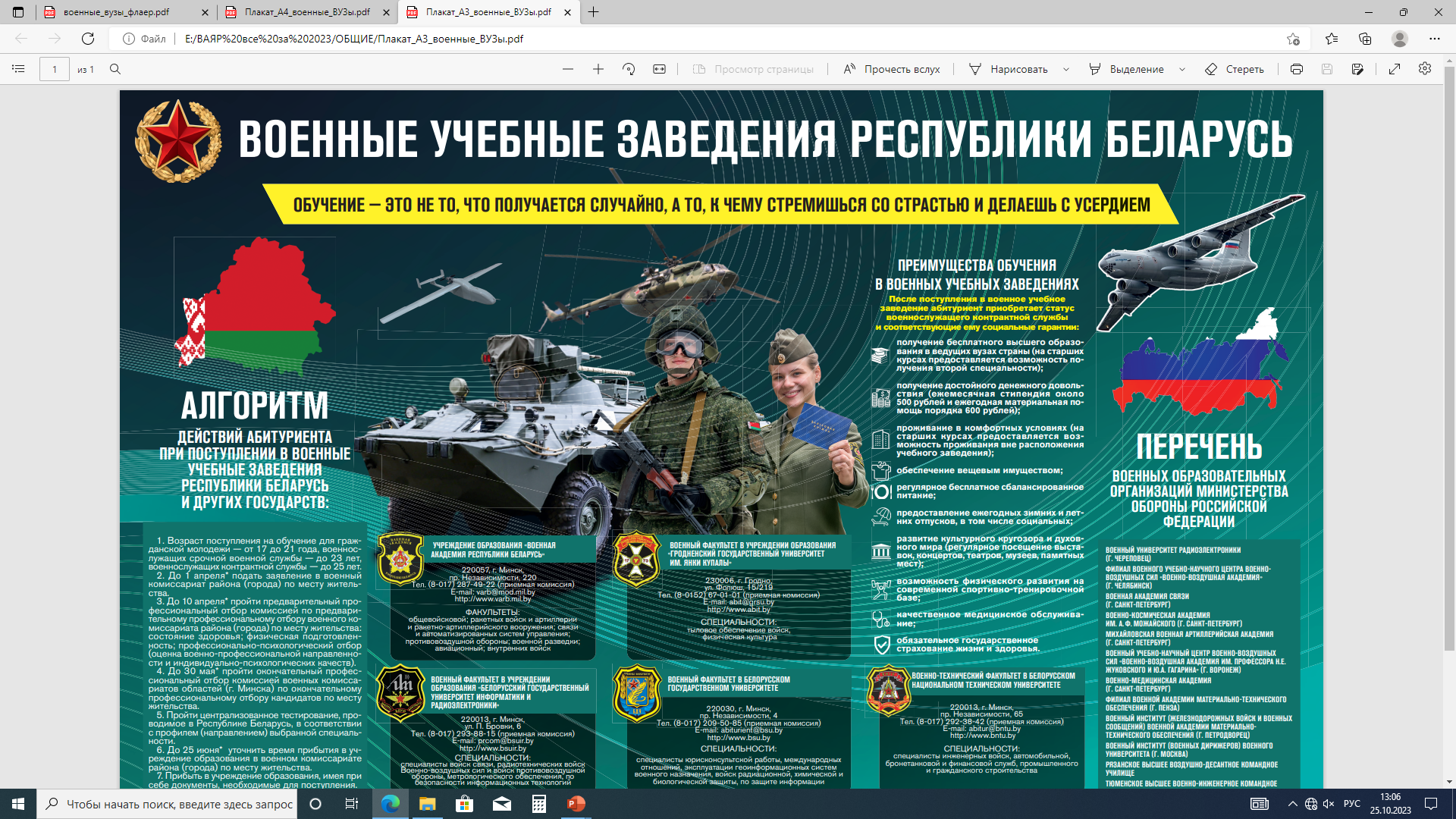 Военные учебные заведения!
Полное государственное обеспечение!
Социальные гарантии!
Самостоятельность!
Проживание в комфортных условиях!
Обеспечение формой одежды!
Стипендия – порядка 700 рублей ежемесячно + материальная помощь (один раз в год 900 рублей)!
А в иных УВО?
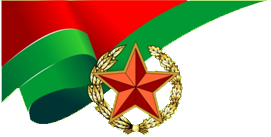 «ЧЕТЫРЕ ГОДА И ТЫ ЛЕЙТЕНАНТ!»
После получения образования ГАРАНТИРУЕТСЯ:
трудоустройство и присвоение первого офицерского звания «лейтенант»!
стабильное и достойное денежное довольствие!
медицинское обеспечение в соответствии с законодательством!
льготное кредитование при строительстве жилья!
полное вещевое обеспечение!
продовольственное обеспечение при проведении мероприятий боевой подготовки, лечении и иных случаях!
ежегодный отпуск от 30 до 45 суток!
возможность дальнейшего получения образования !
От «лейтенанта» до «капитана» всего 5 лет!

Денежное довольствие офицера 
превышает среднюю заработную плату практически во всех районах страны!
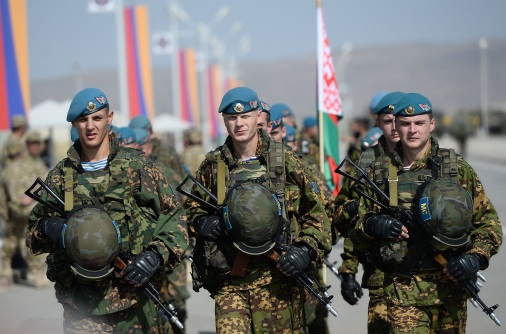 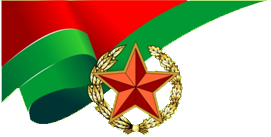 «ПОЛУЧИ ОБРАЗОВАНИЕ У НАС!»
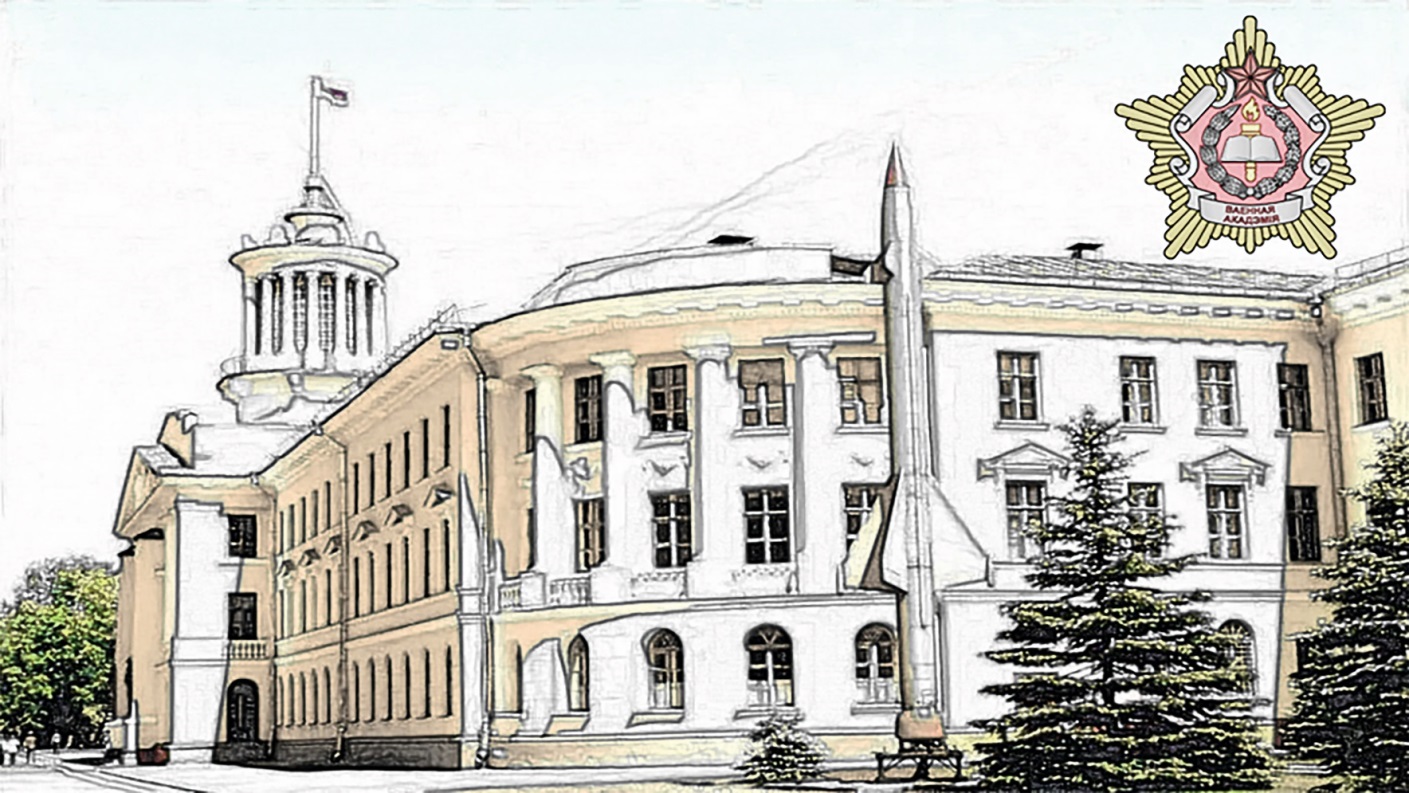 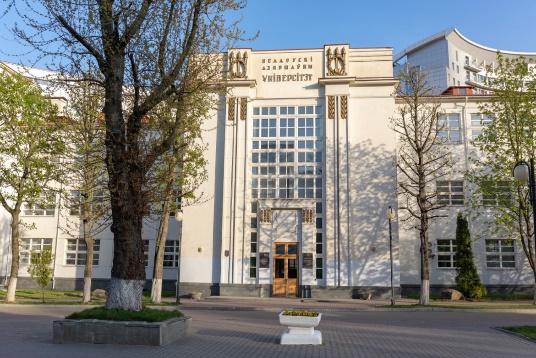 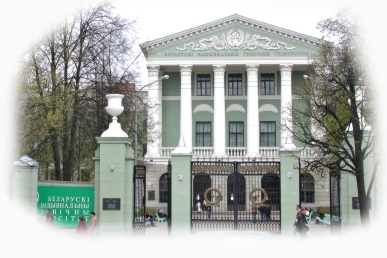 Военный факультет 
в БГУ
Военно-технический факультет в БНТУ
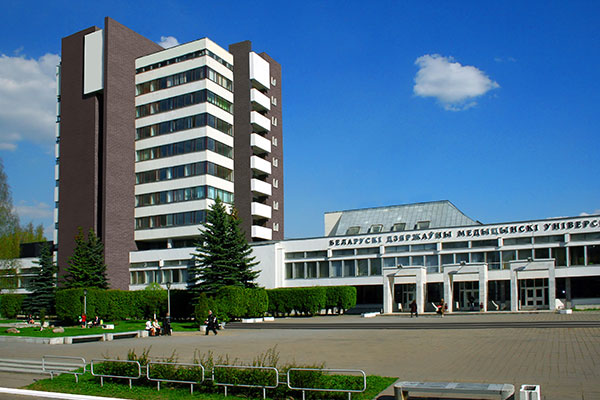 ВМИ 
в БГМУ
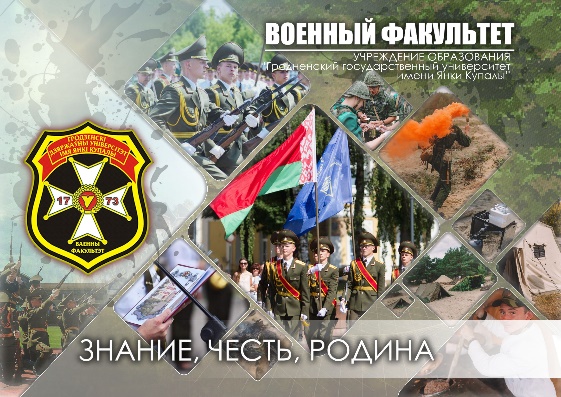 Военная академия Республики Беларусь
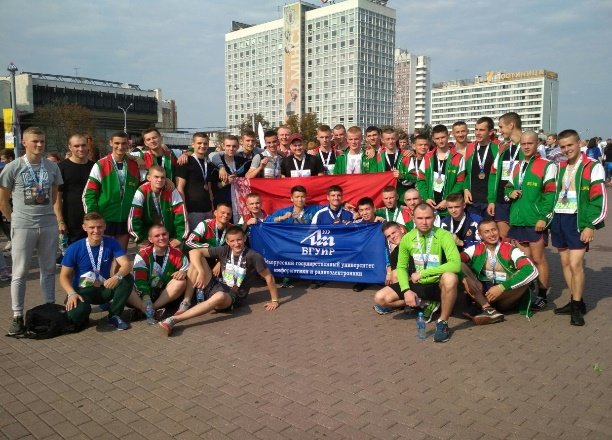 Военно-транспортный факультет в БелГУТ
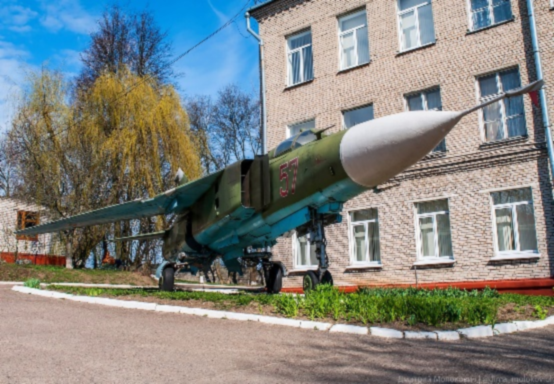 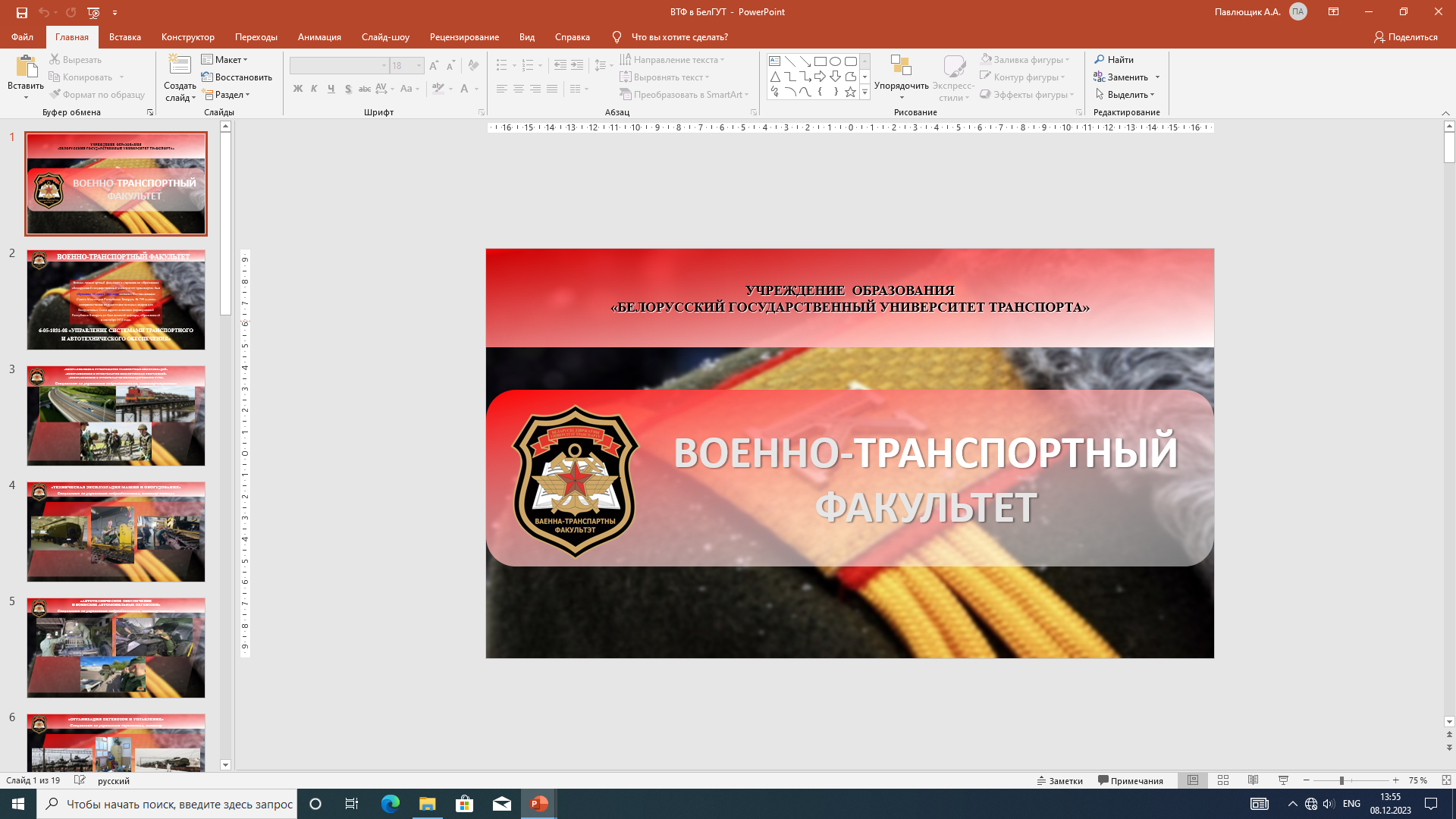 Военный факультет в ГрГУ
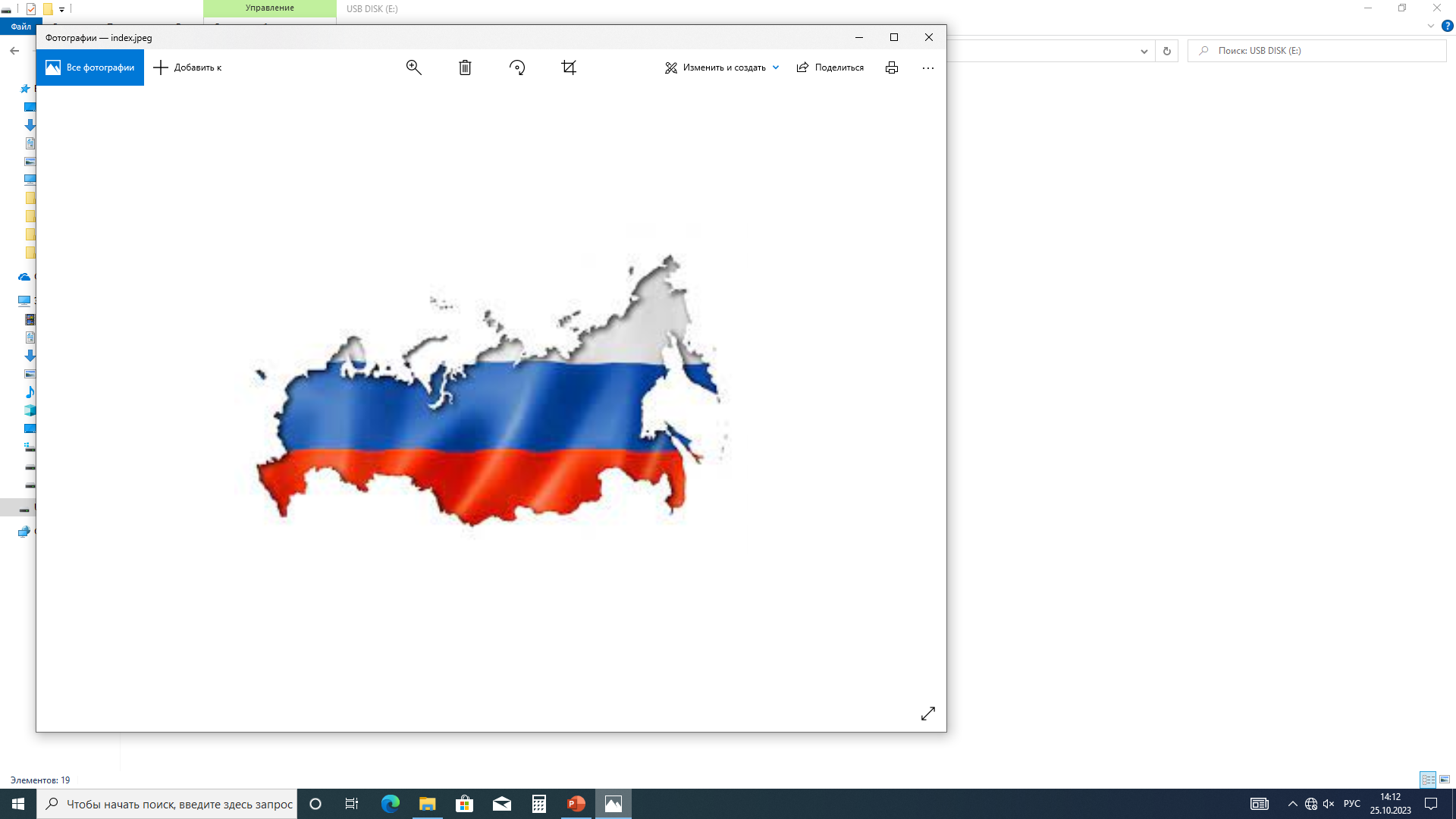 Военный факультет в БГУИР
Учебные заведения Российской Федерации
Военный факультет в БГАА
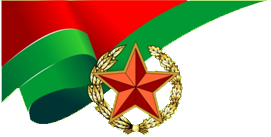 «Военная академия
Республики Беларусь»
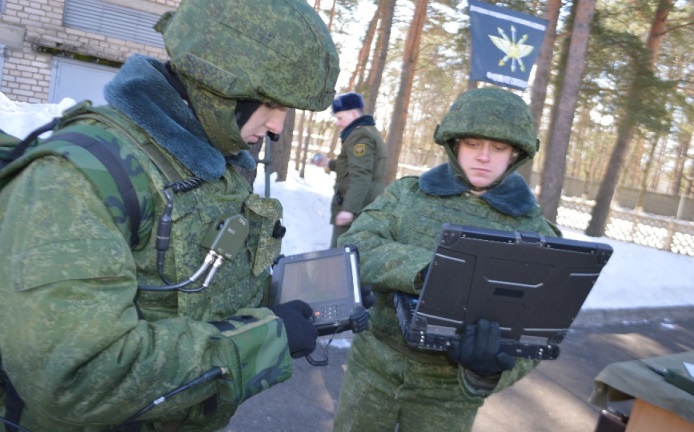 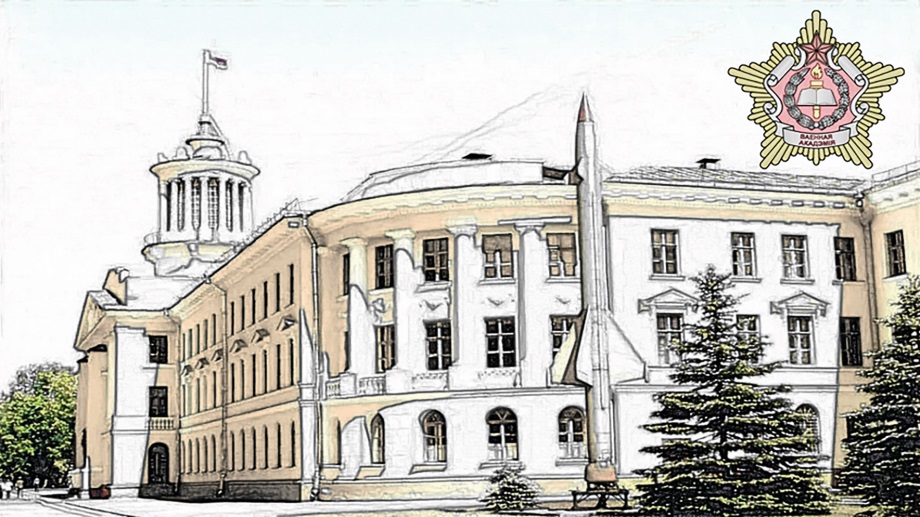 ОБЩЕВОЙСКОВОЙ ФАКУЛЬТЕТ
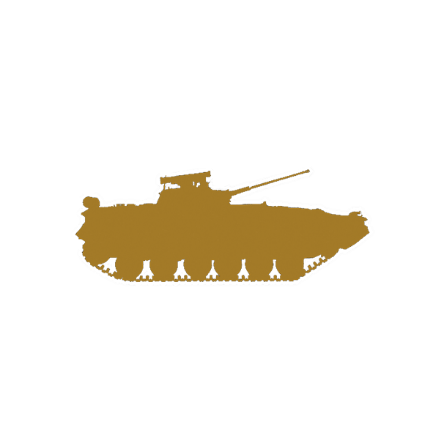 ФАКУЛЬТЕТ СВЯЗИ И АСУ
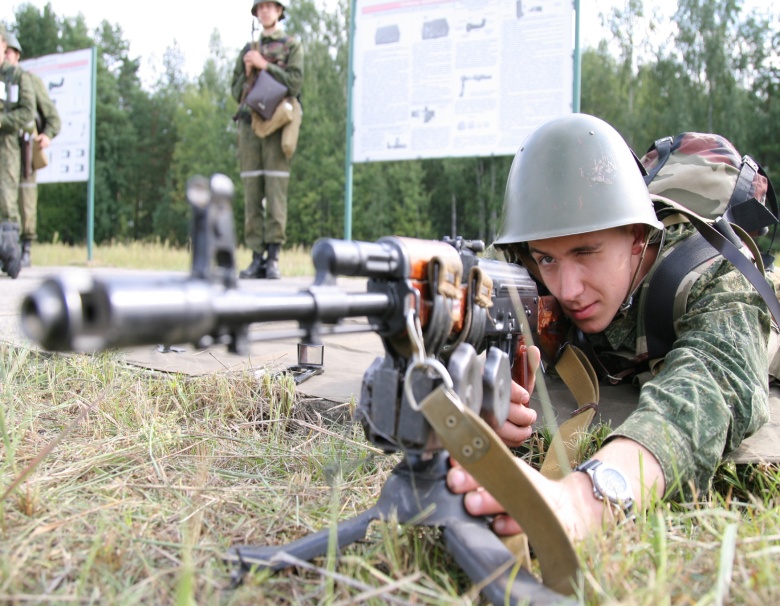 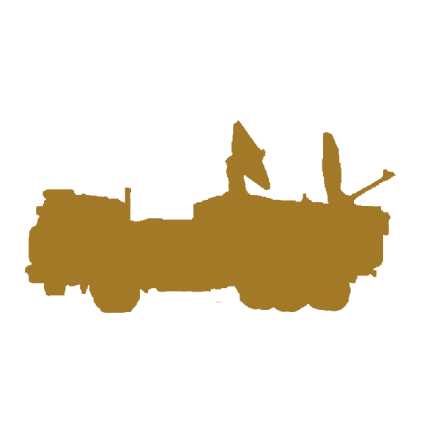 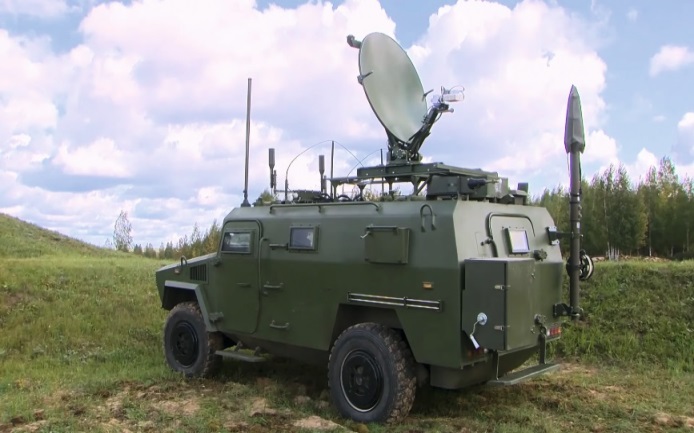 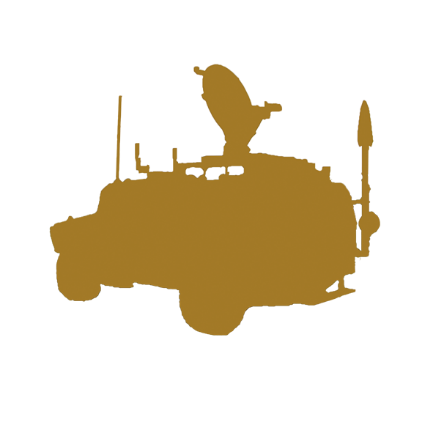 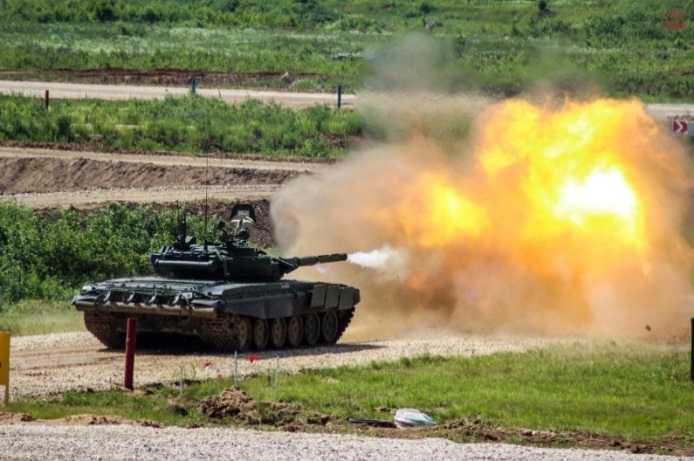 Мотострелки
Танкисты
Идеологи 
Психологи
Связисты, специалисты по защите информации, специалисты систем управления специального назначения
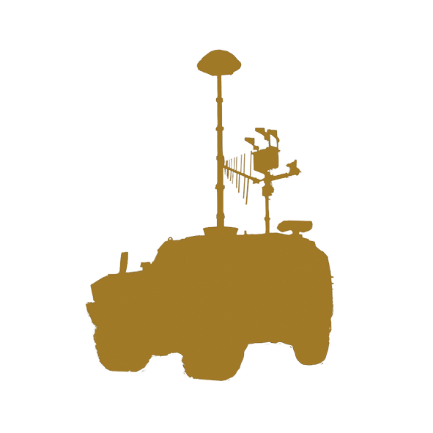 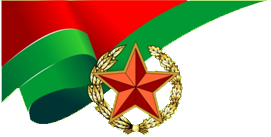 «Военная академия
Республики Беларусь»
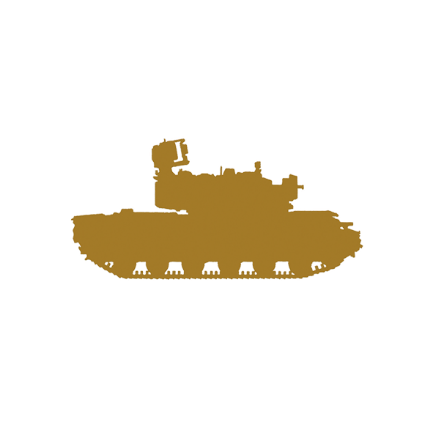 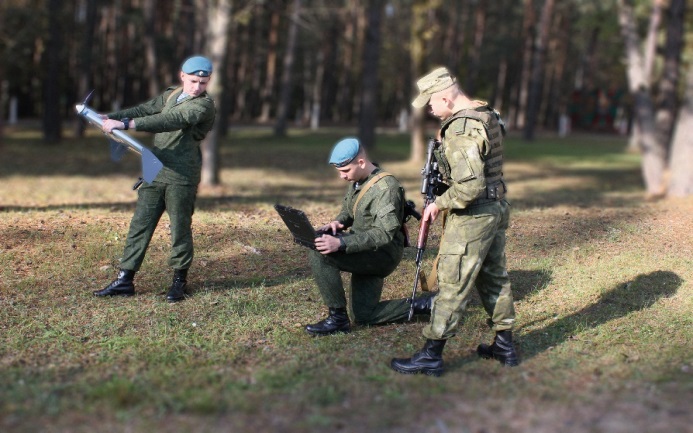 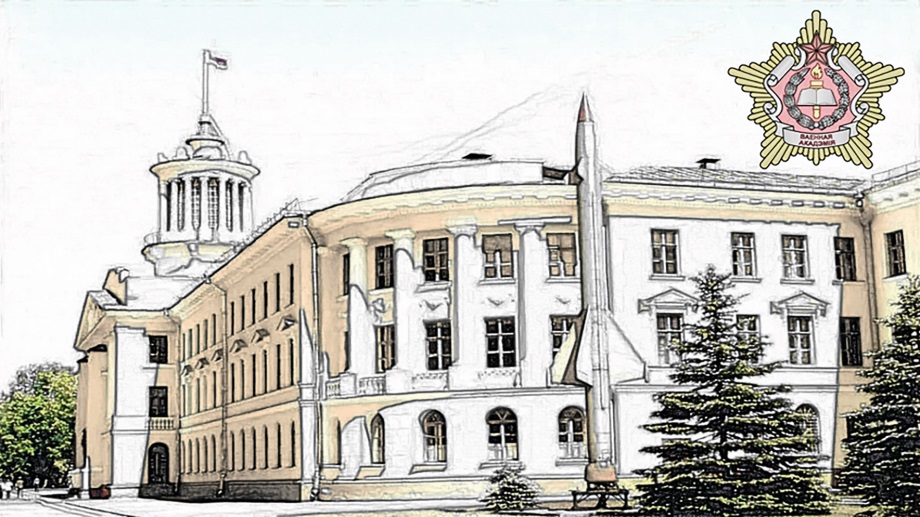 ФАКУЛЬТЕТ ПРОТИВОВОЗДУШНОЙ ОБОРОНЫ
Инженеры радиолокации, специалисты ПВО
ФАКУЛЬТЕТ ВОЕННОЙ РАЗВЕДКИ
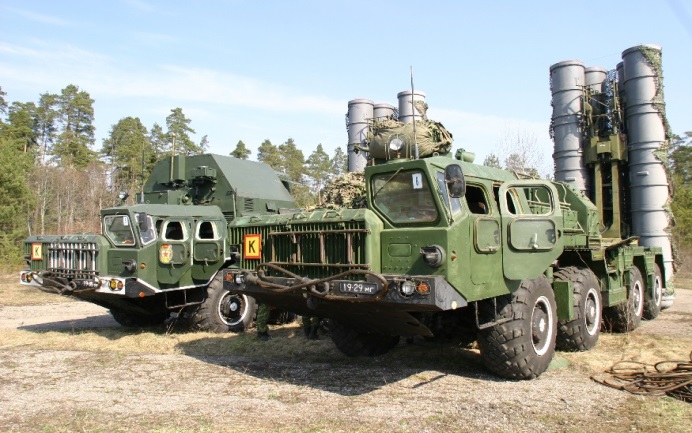 Разведчики, десантники, специалисты РЭБ
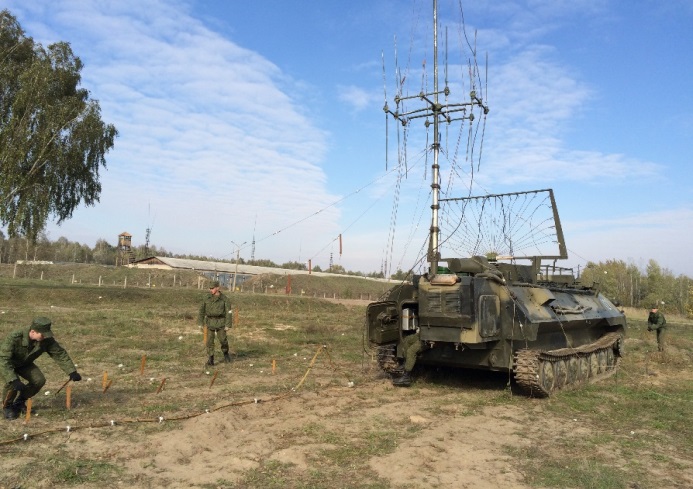 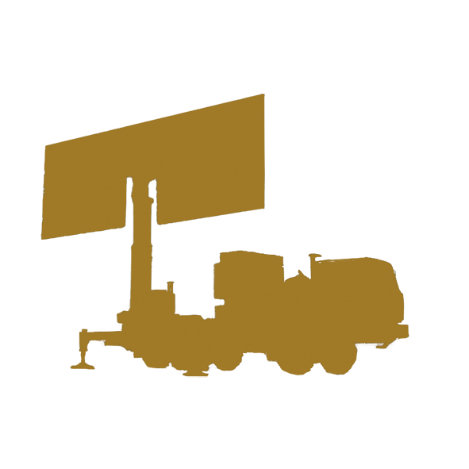 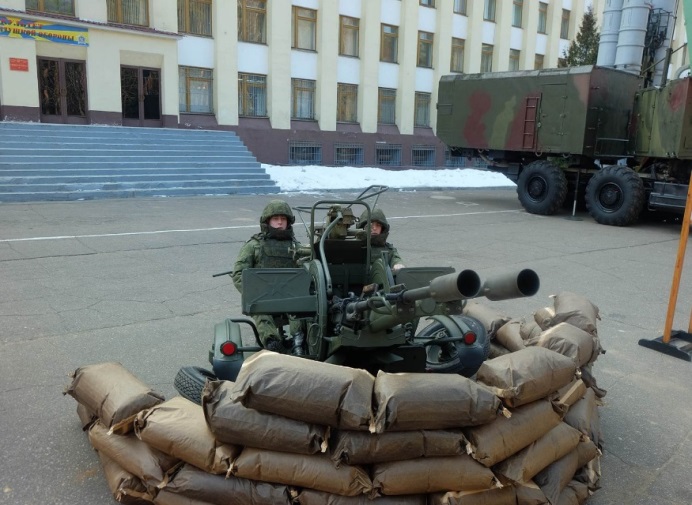 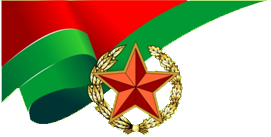 «Военная академия
Республики Беларусь»
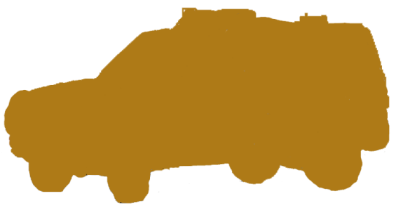 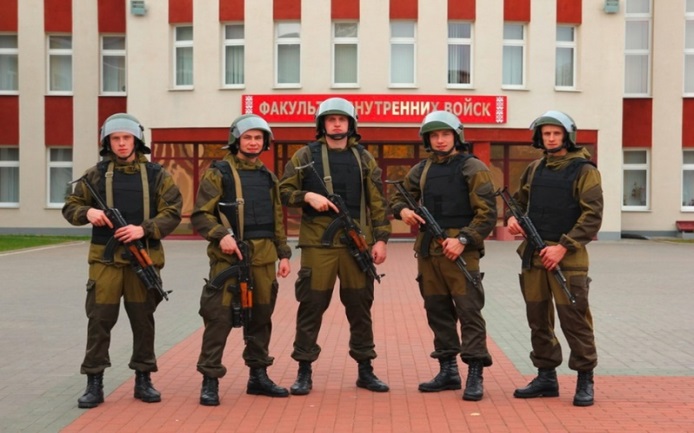 ФАКУЛЬТЕТВНУТРЕННИХ ВОЙСК
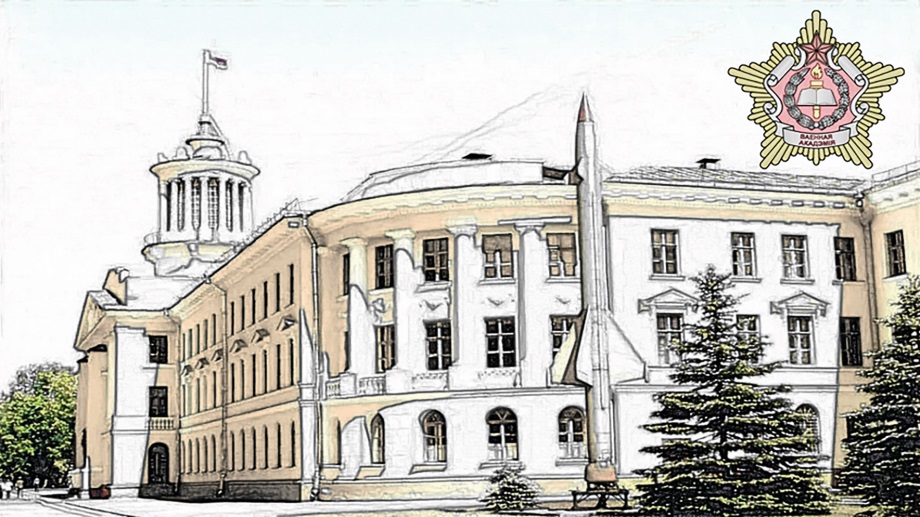 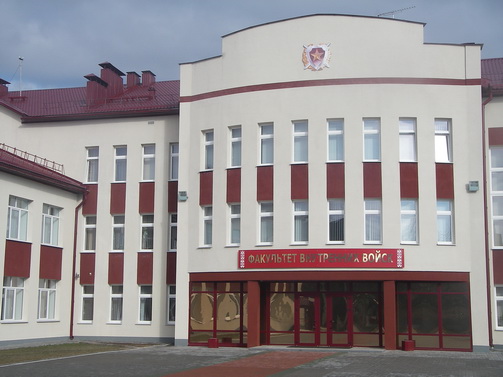 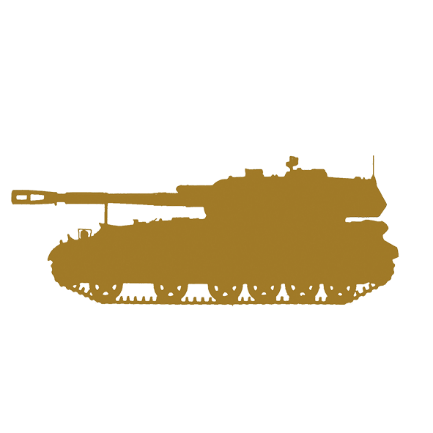 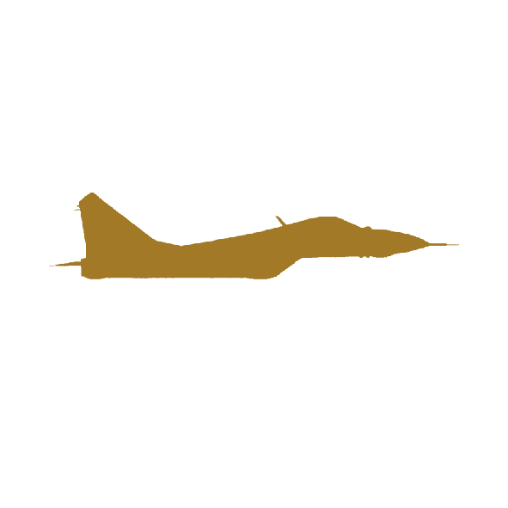 АВИАЦИОННЫЙ ФАКУЛЬТЕТ
ФАКУЛЬТЕТРАКЕТНЫХ ВОЙСКИ АРТИЛЛЕРИИ И РАВ
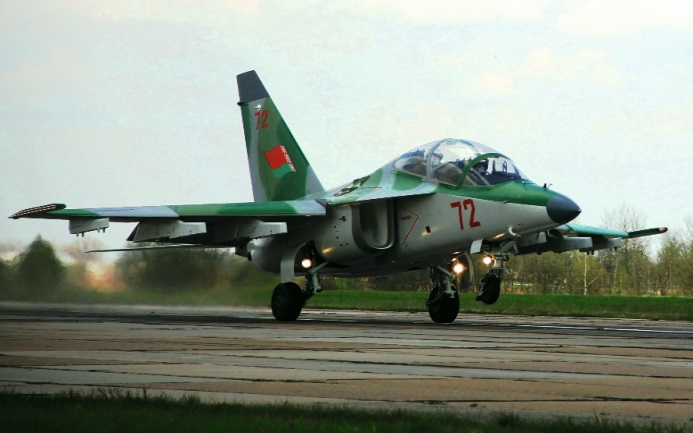 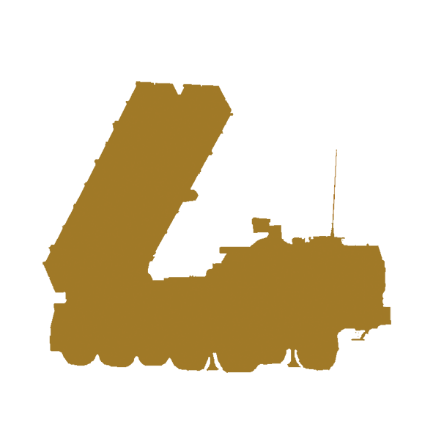 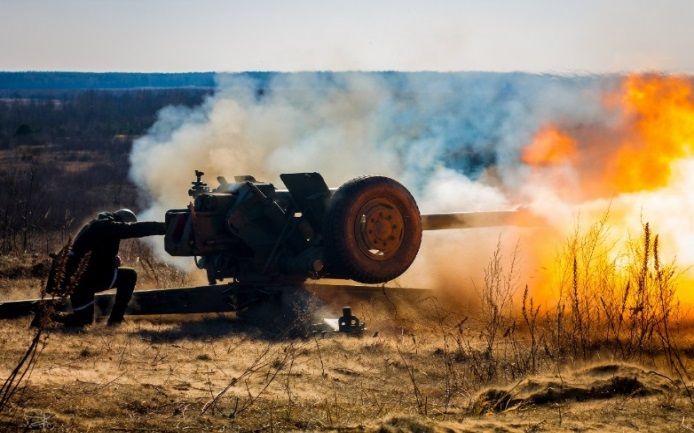 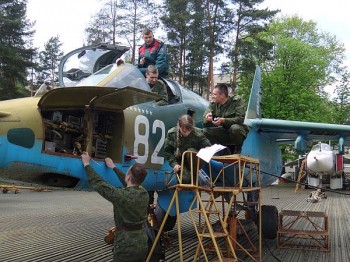 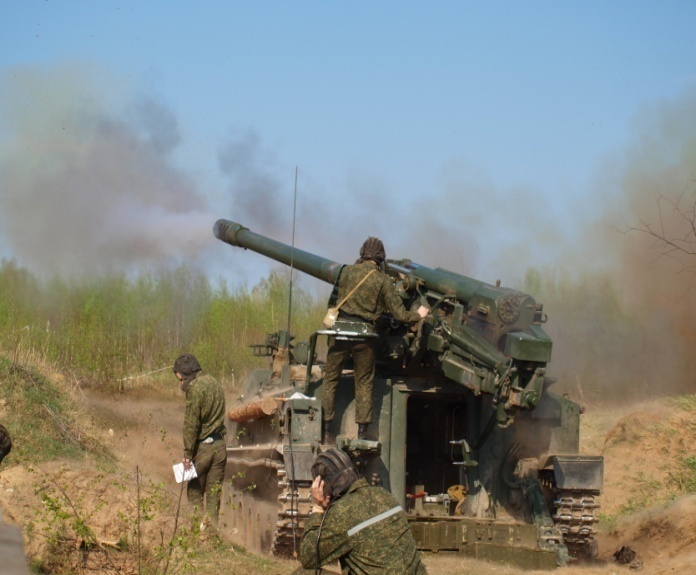 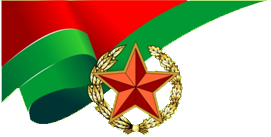 «Военный факультет в БГУ, г. Минск»
Специальности подготовки:
Геоинформационные системы.
Радиационная, химическая и биологическая защита.
Юрисконсультская работа.
Международные отношения.
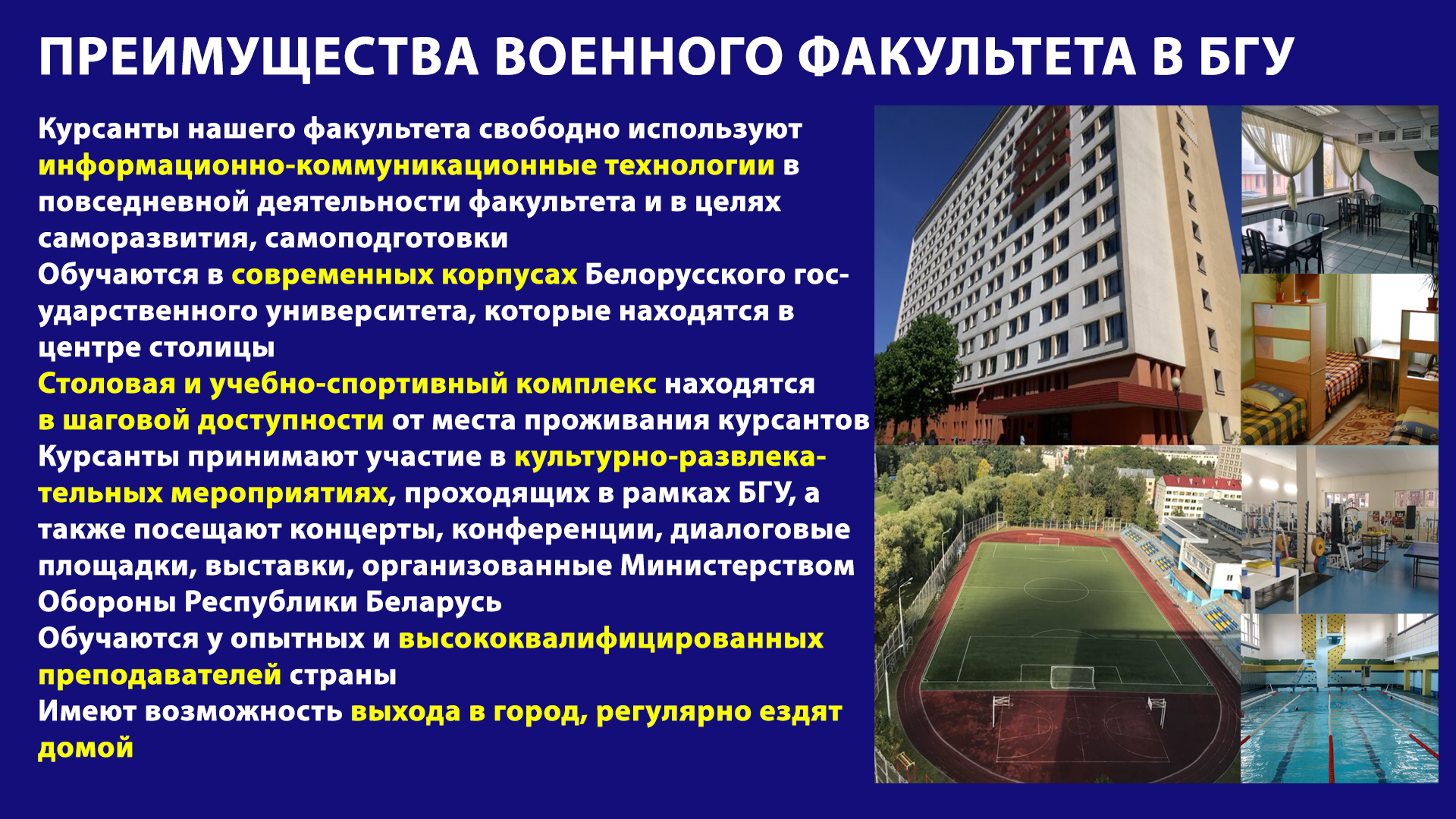 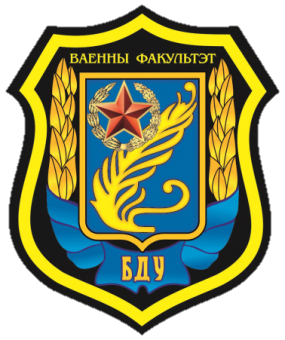 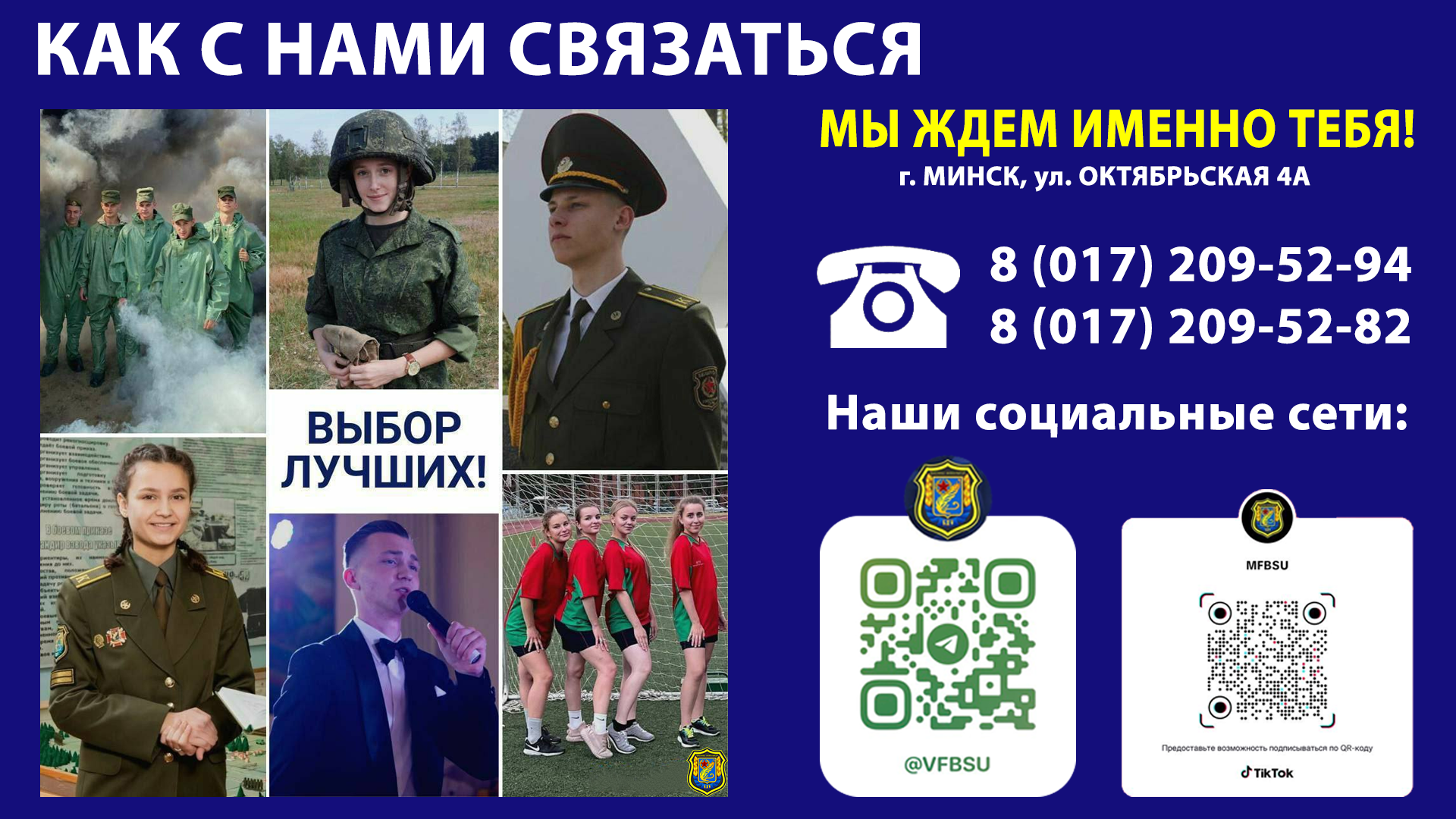 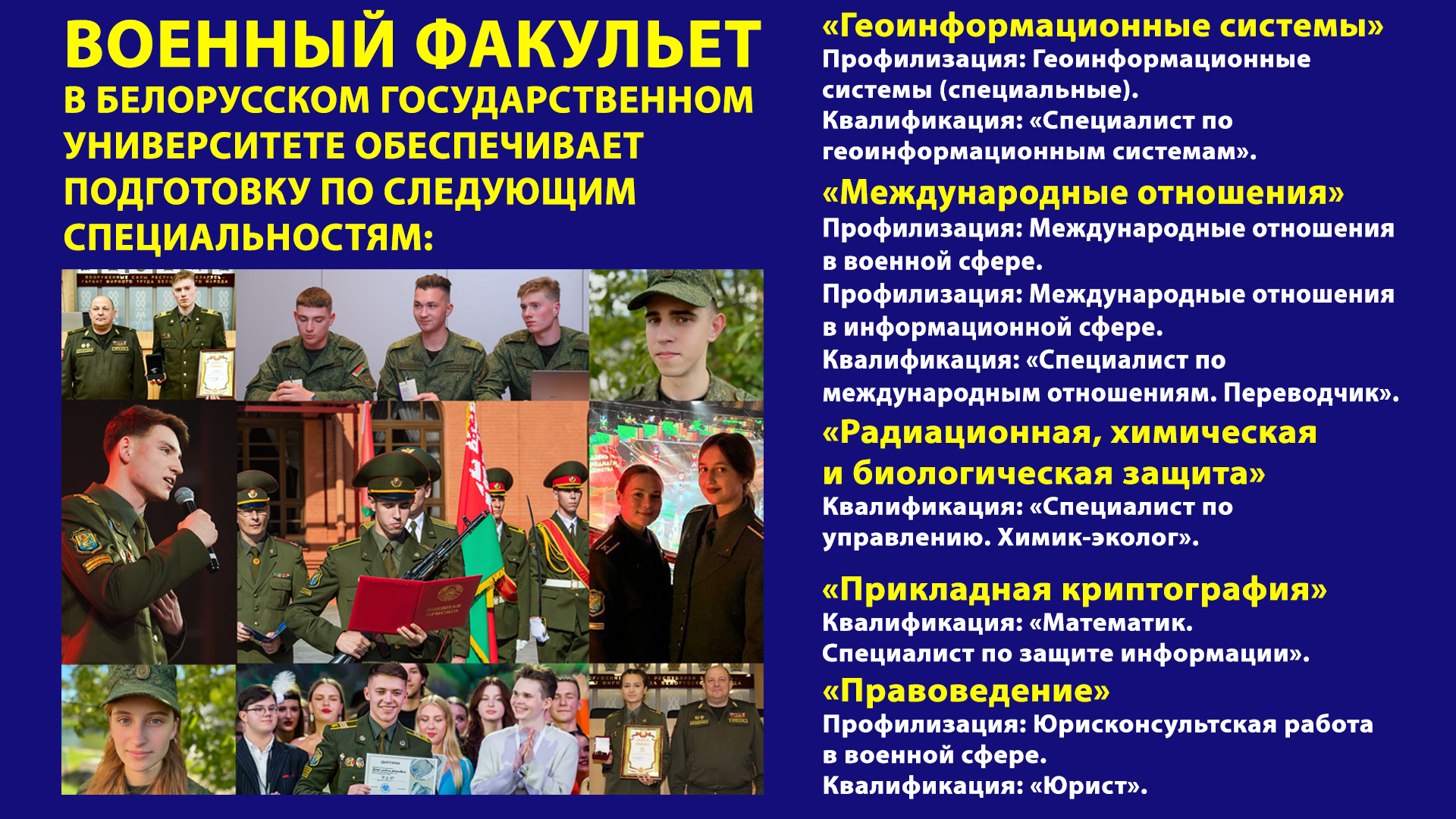 «Военно-технический факультет в БНТУ, г. Минск»
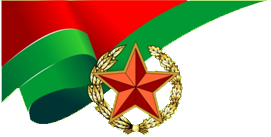 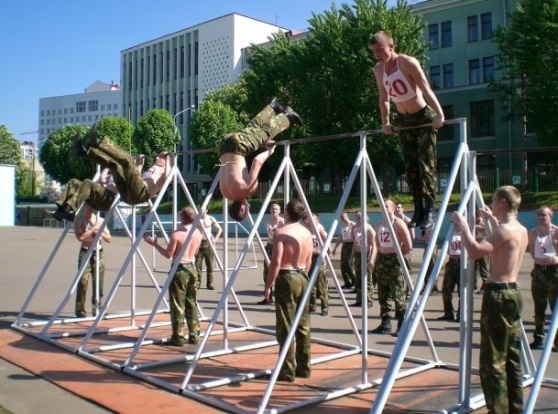 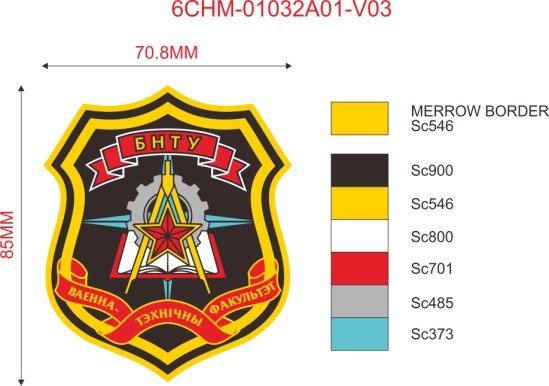 Специальности подготовки:
Управление подразделениями инженерных войск.
Эксплуатация и ремонт бронетанкового вооружения и техники.
Военная автомобильная техника.
Техническая эксплуатация зданий и сооружений.
Финансовое обеспечение и экономика боевой и хозяйственной деятельности войск.
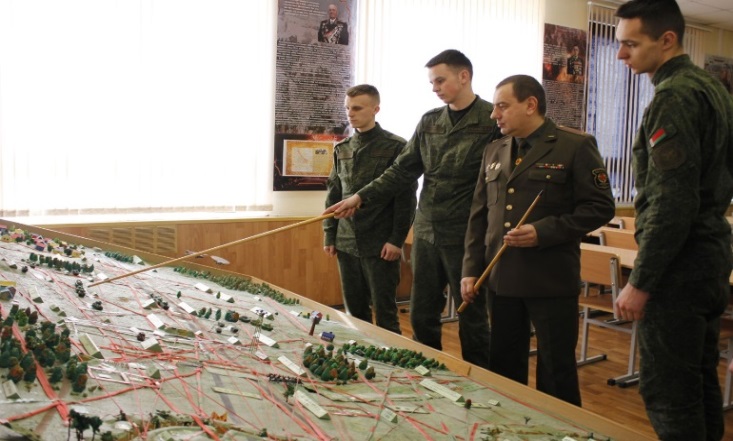 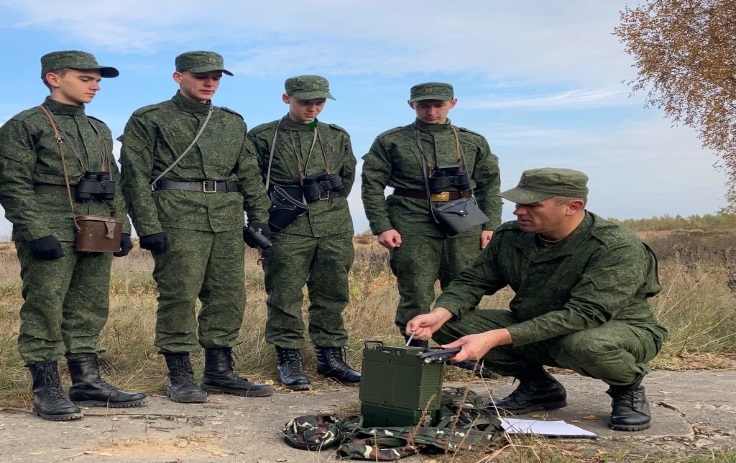 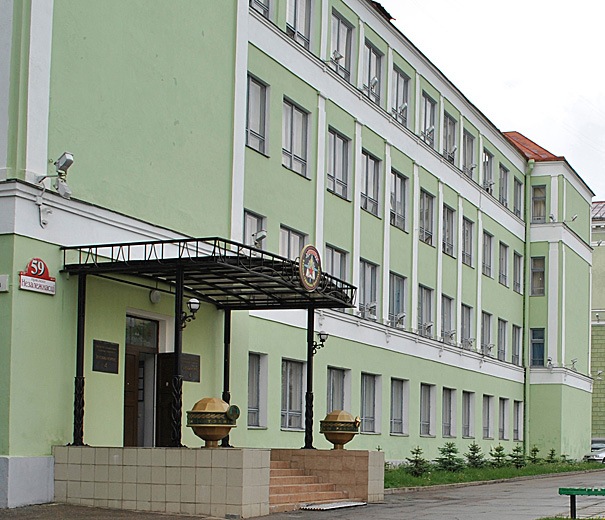 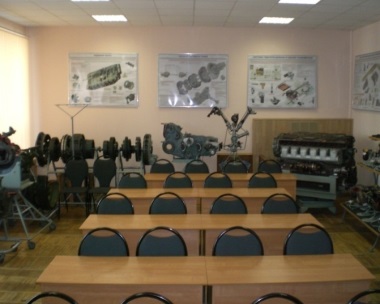 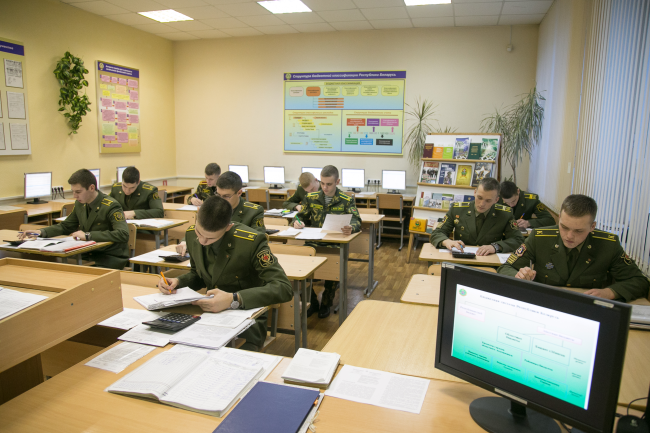 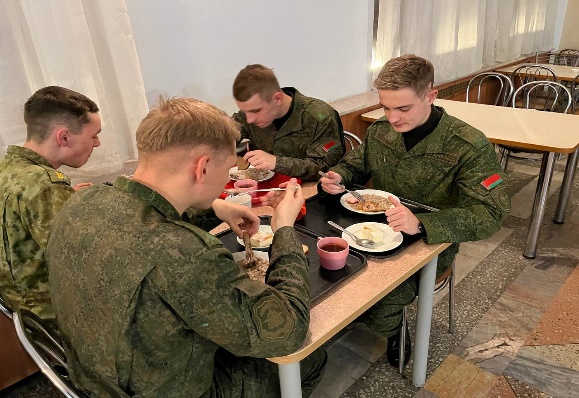 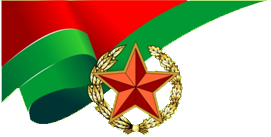 «Военный факультет в БГУИР, г. Минск»
Направления подготовки:
Инфокоммуникационные технологии.
Радиотехника.
Вычислительные системы и сети специального назначения
Стандартизация, сертификация и контроль параметров.
Защита информации.
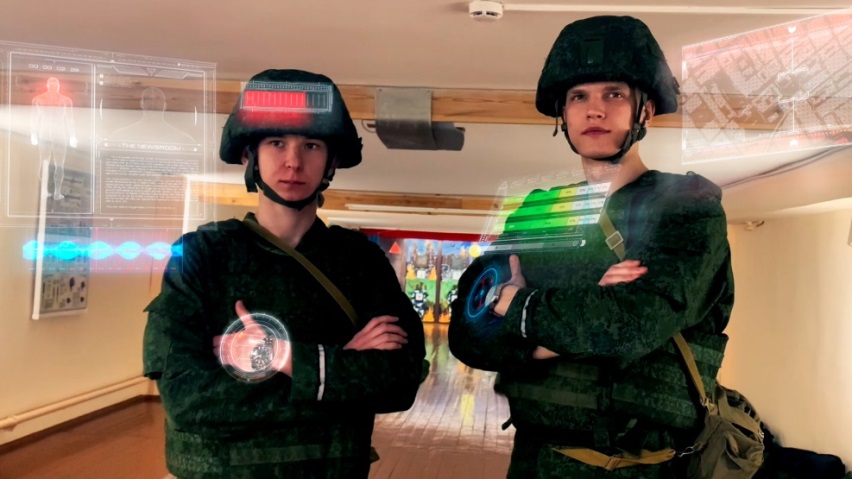 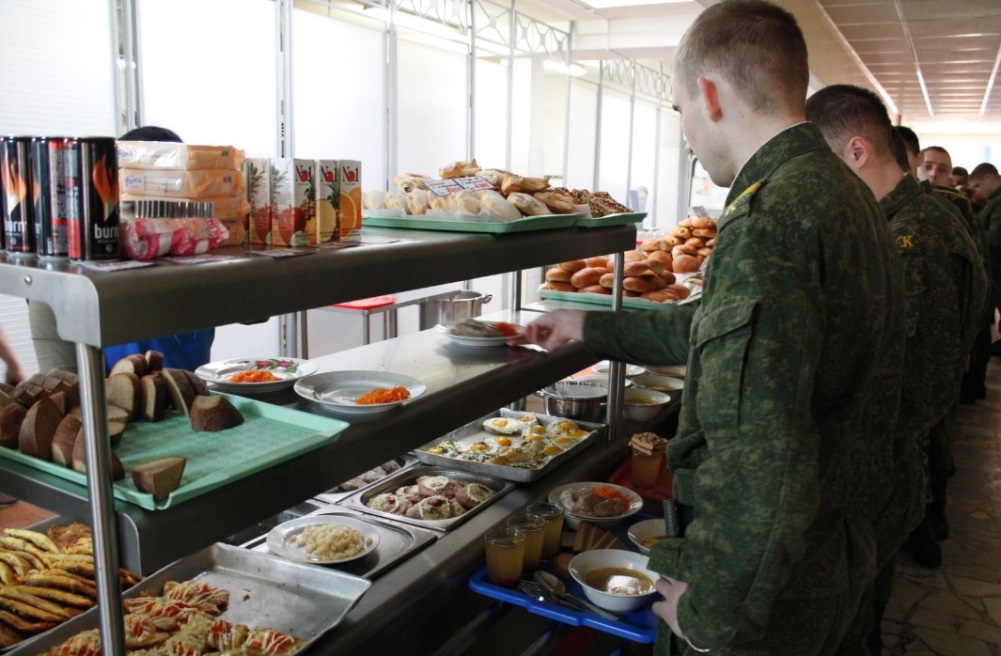 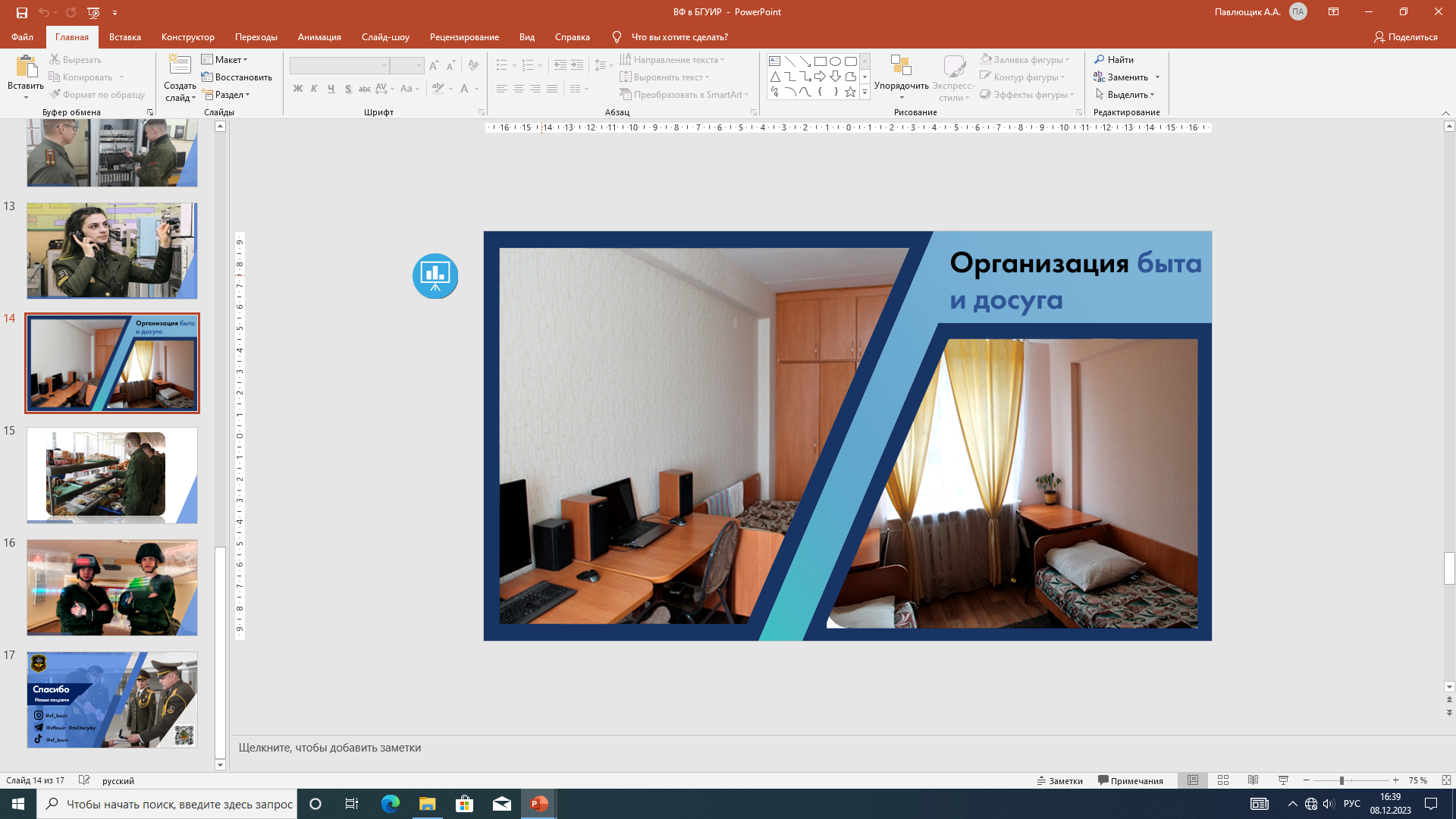 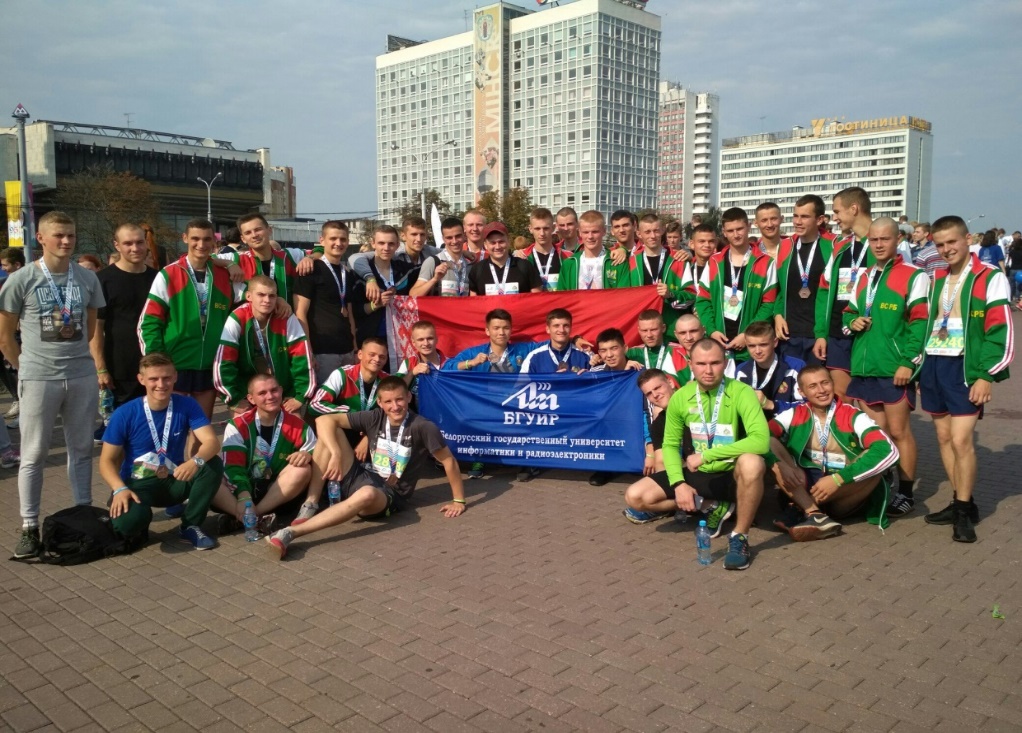 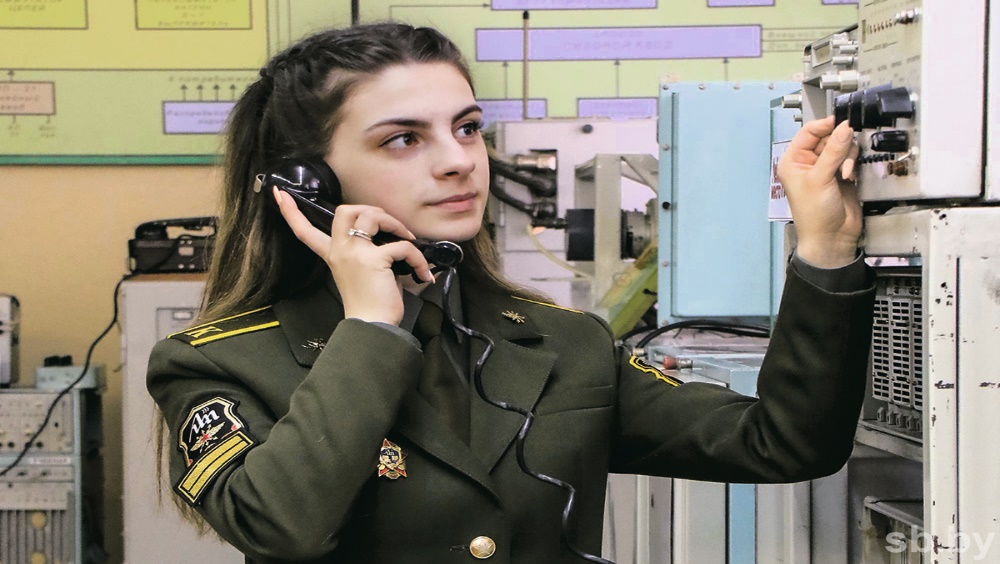 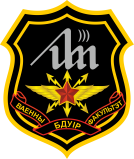 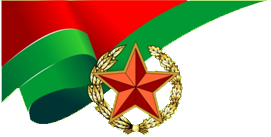 «Военно-медицинский институт в БГМУ, г. Минск»
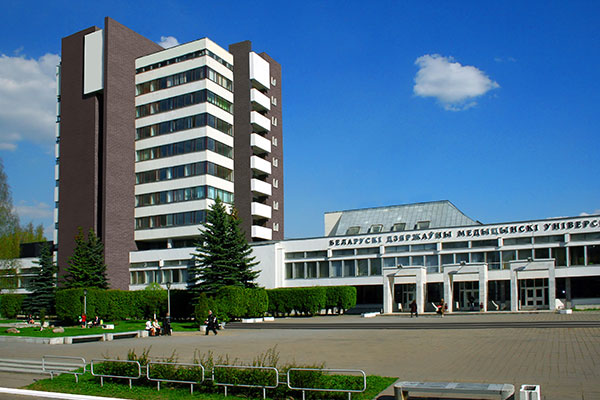 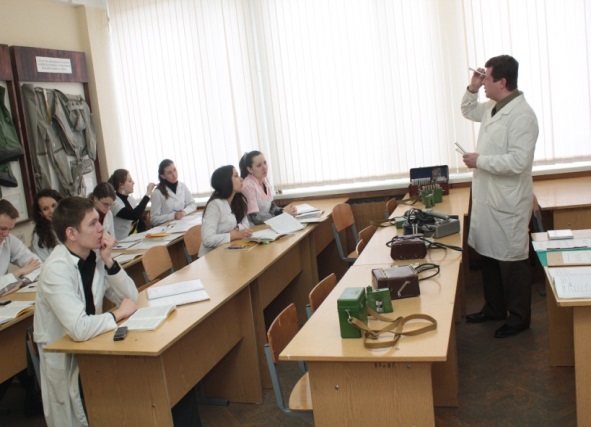 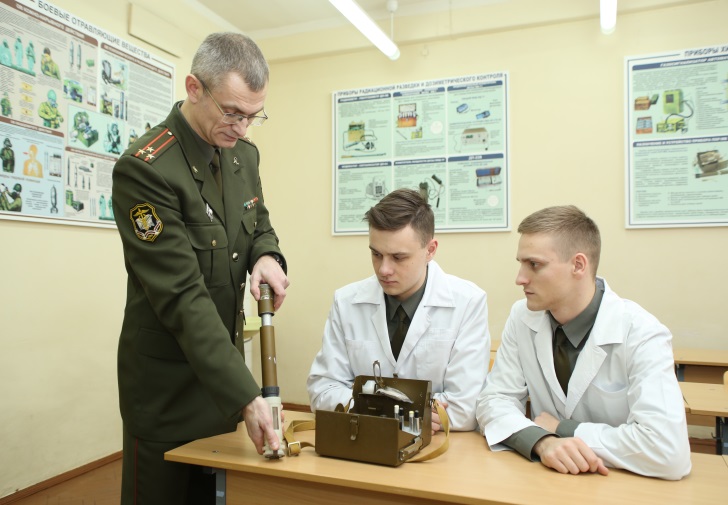 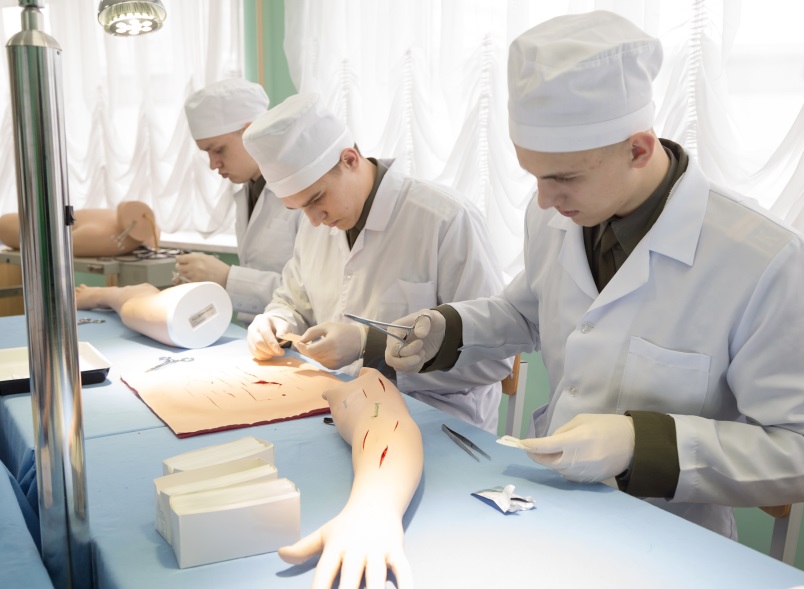 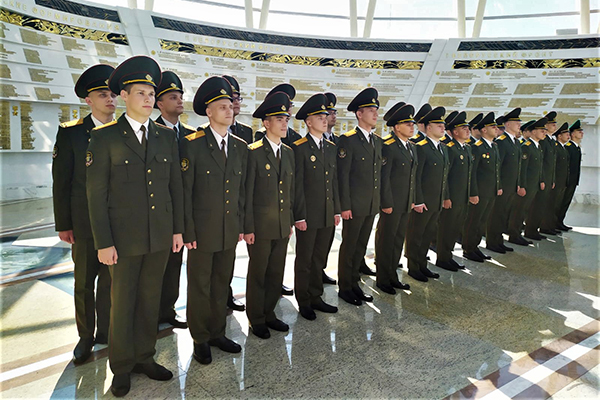 «Военный Доктор»!
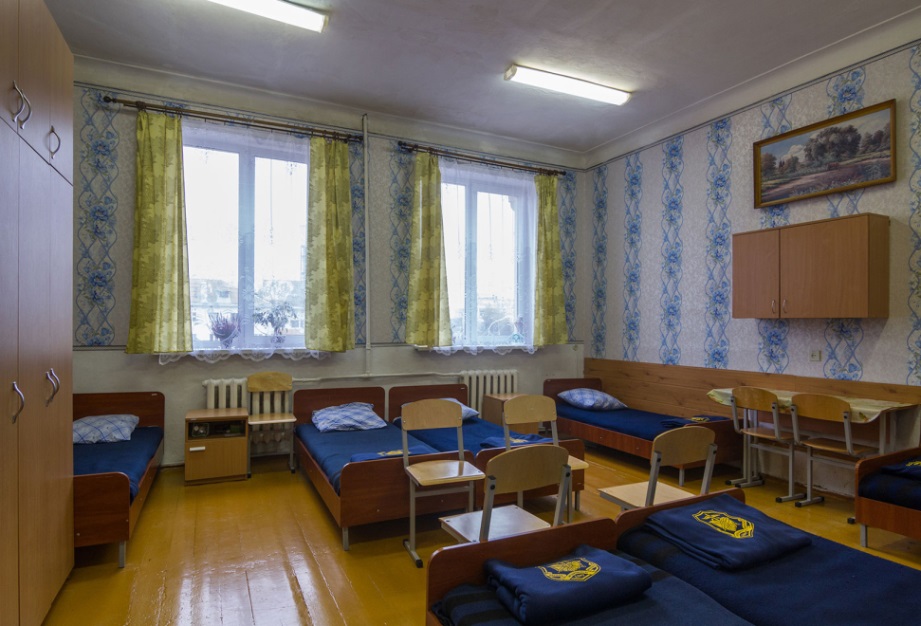 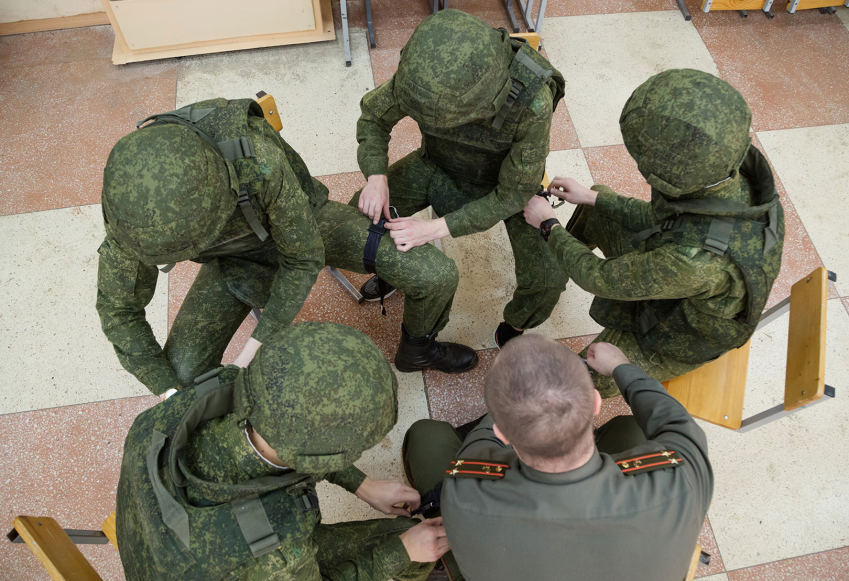 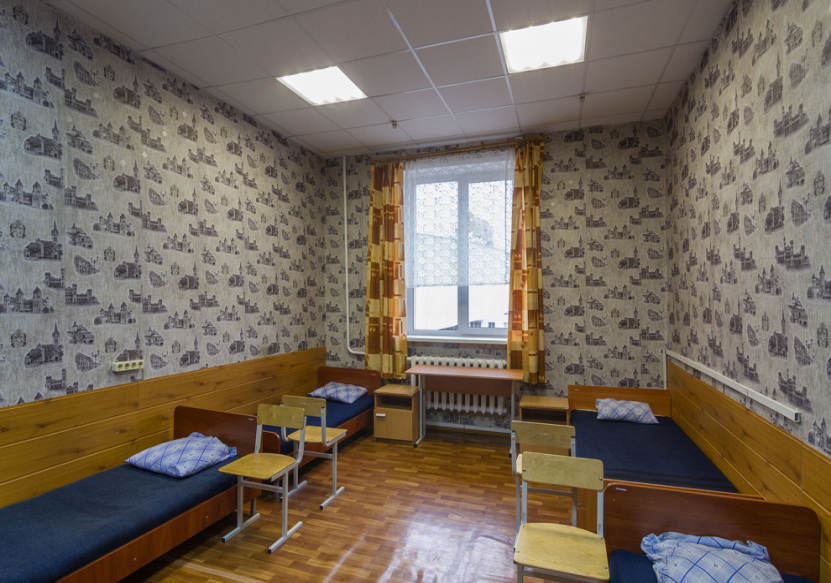 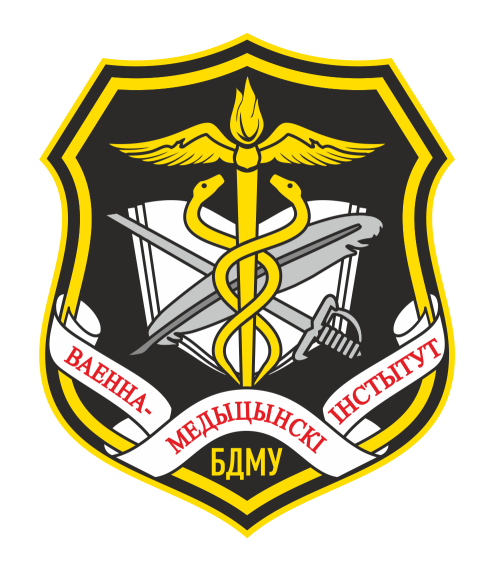 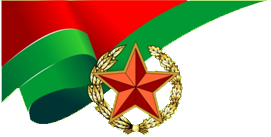 «Военный факультет в БГАА, г. Минск»
Специальности подготовки:
Техническая эксплуатация беспилотных авиационных комплексов.
Технологическая эксплуатация беспилотных авиационных комплексов.
Техническая эксплуатация средств наземного обеспечения полетов.
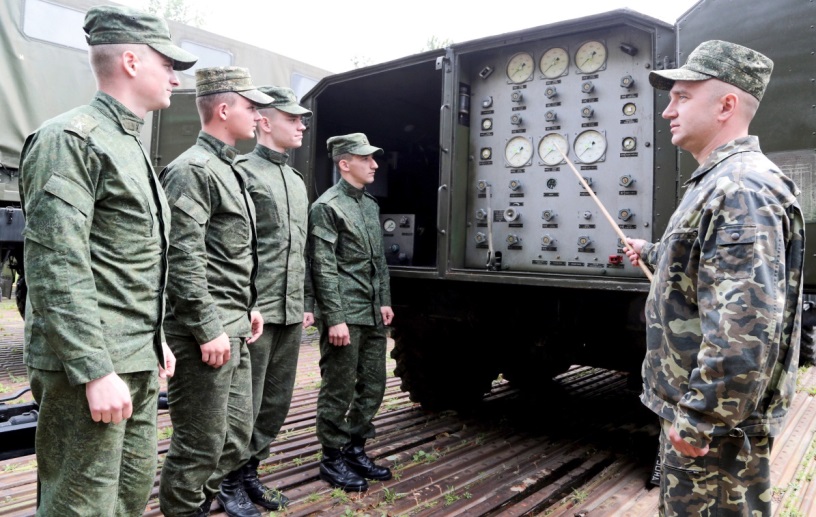 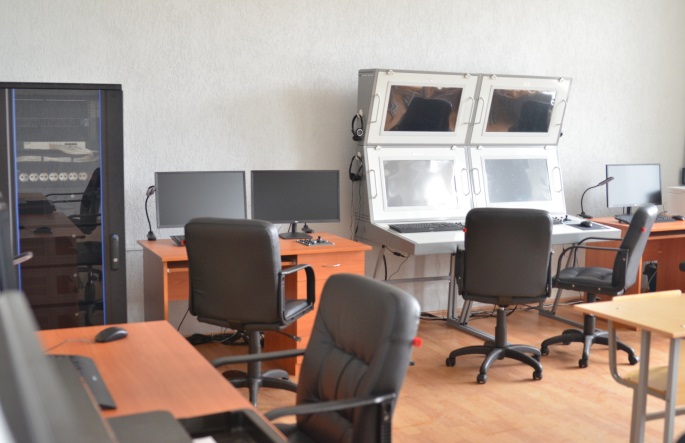 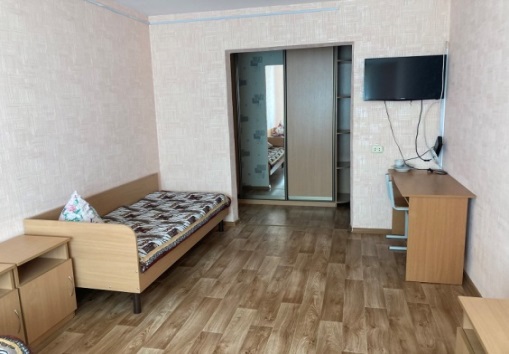 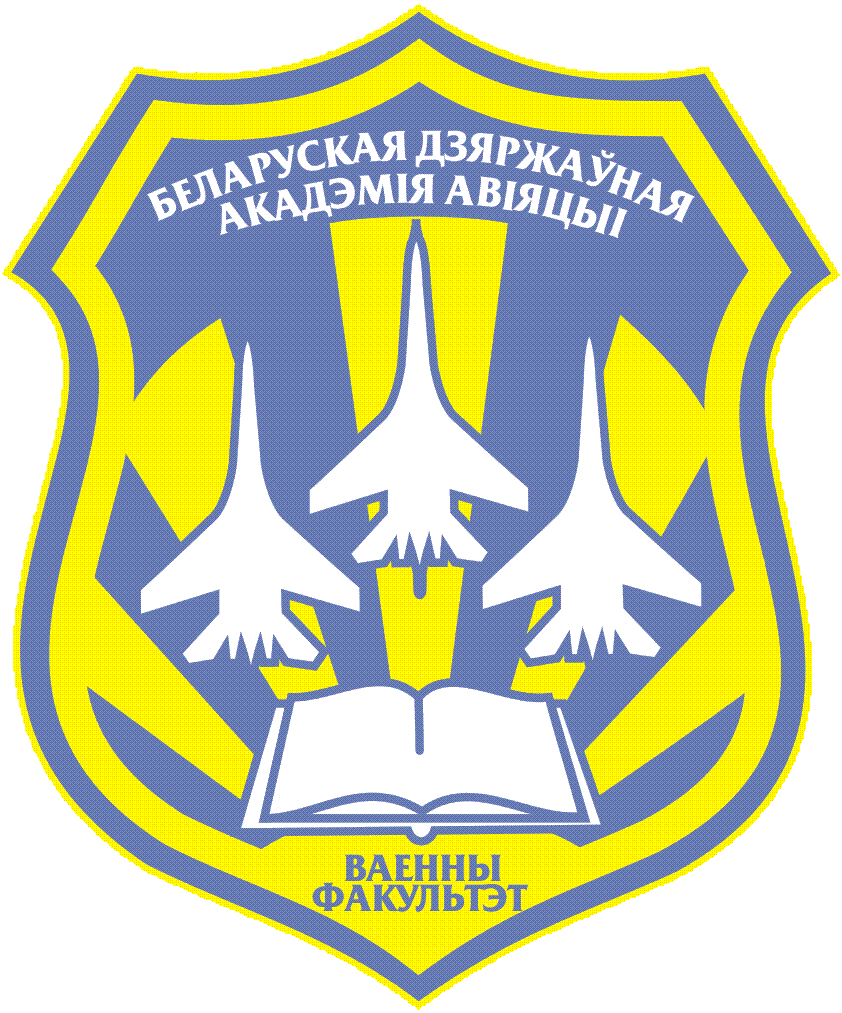 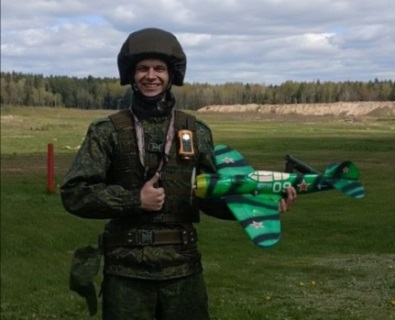 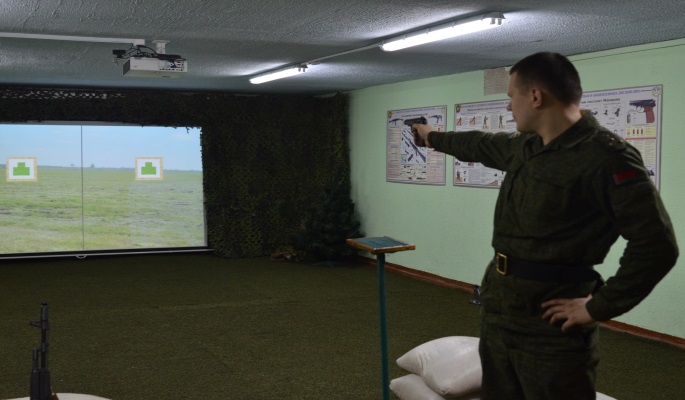 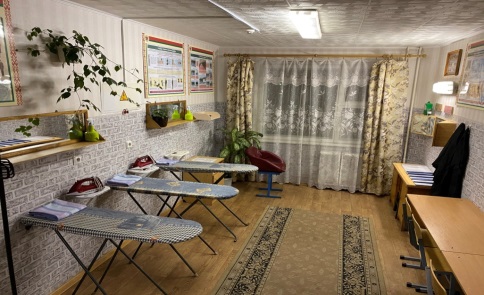 Первым делом, первым делом – самолеты, ну а…..
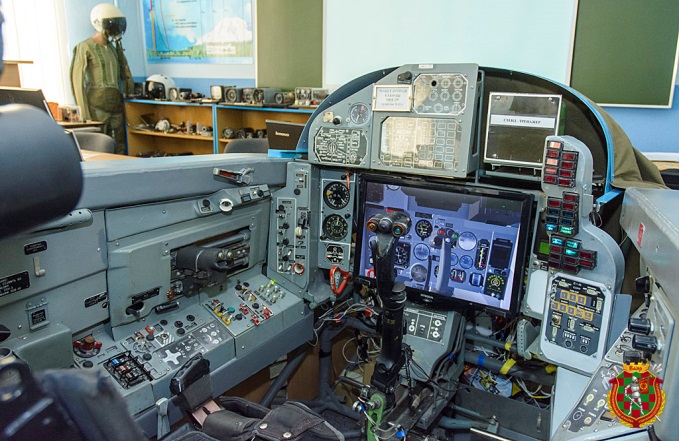 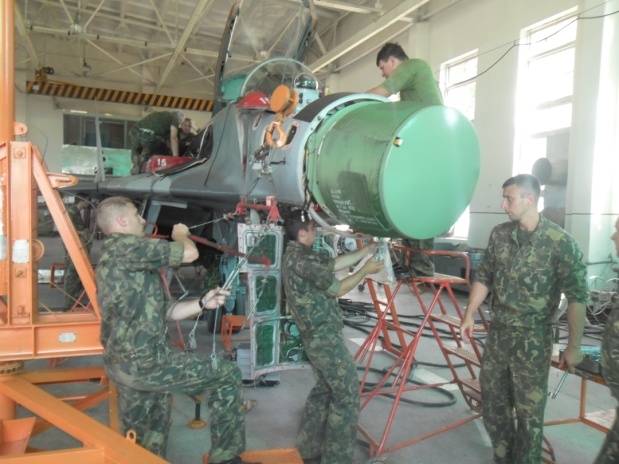 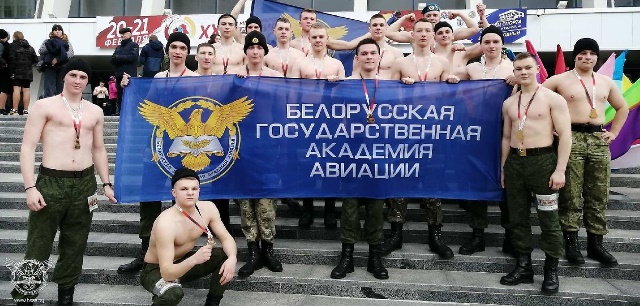 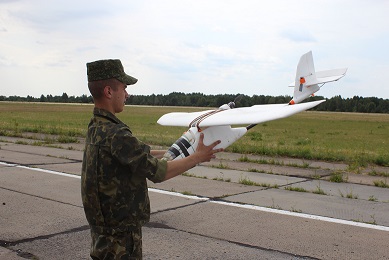 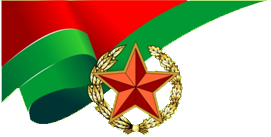 «Военно-транспортный факультет в БелГУТ, г. Гомель»
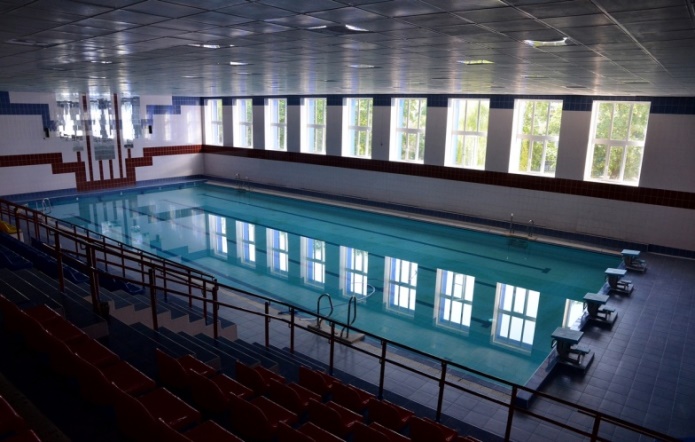 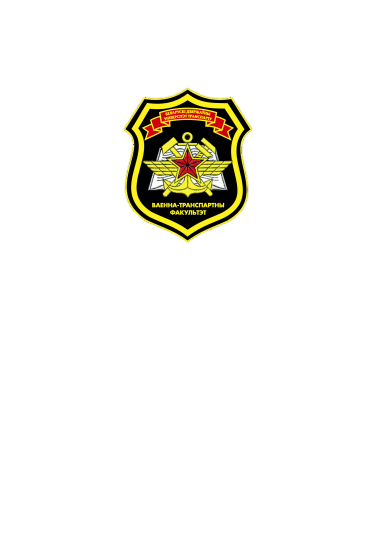 Специальности подготовки:
Управление подразделениями транспортных войск.
Техническая эксплуатация автомобилей.
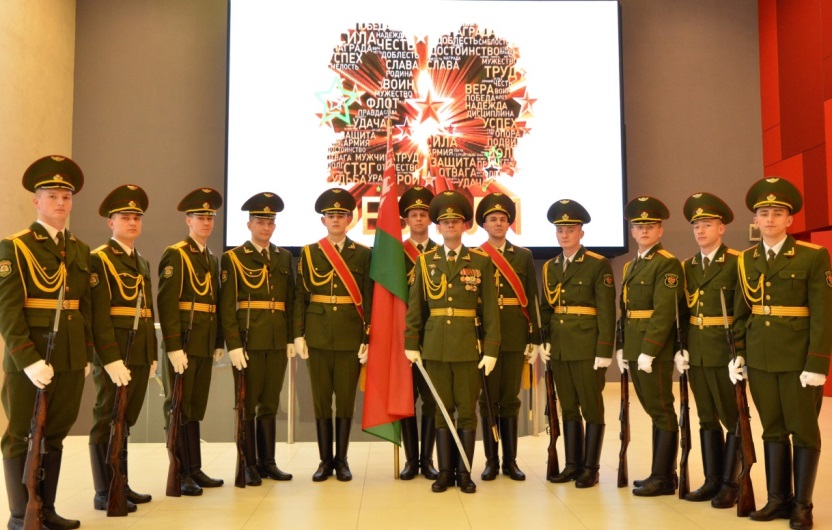 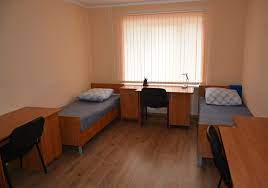 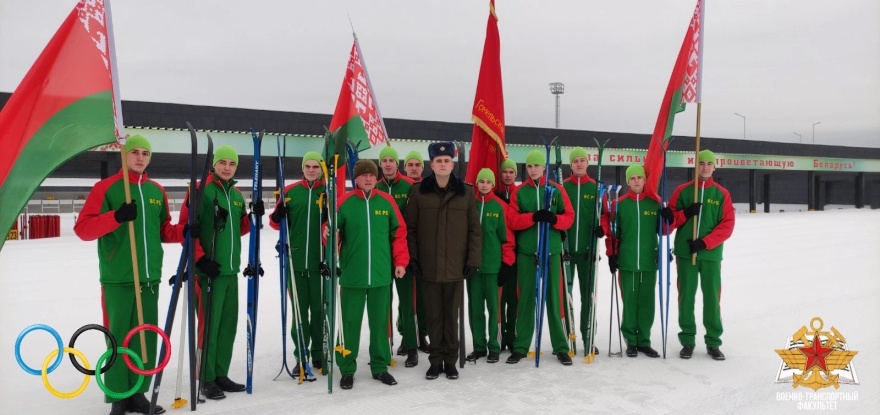 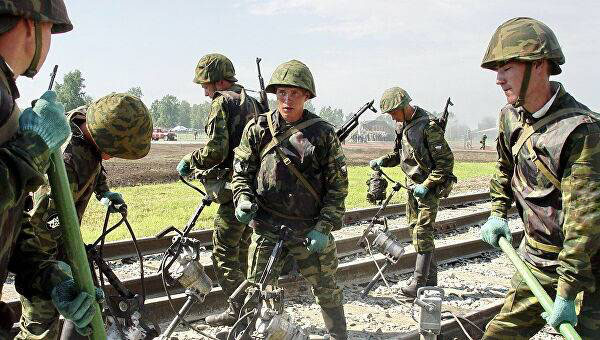 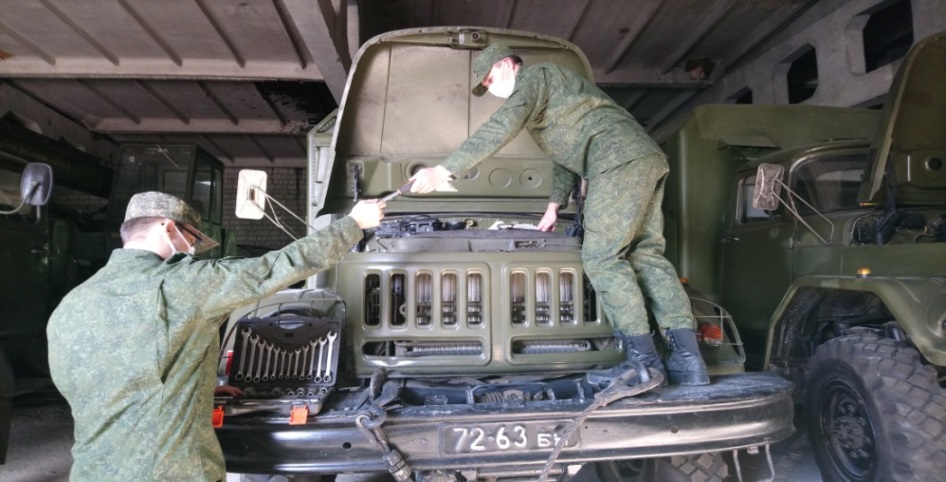 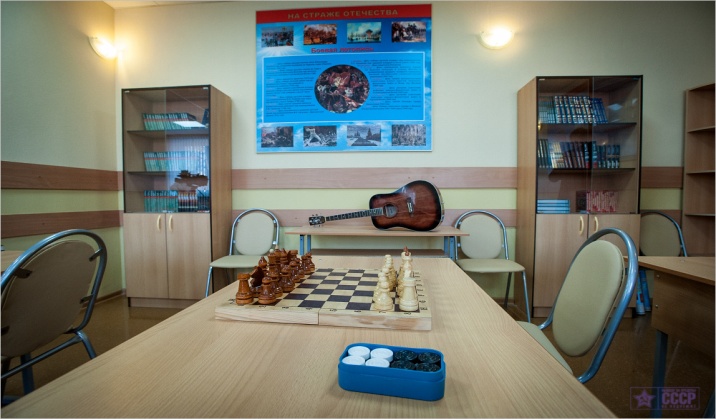 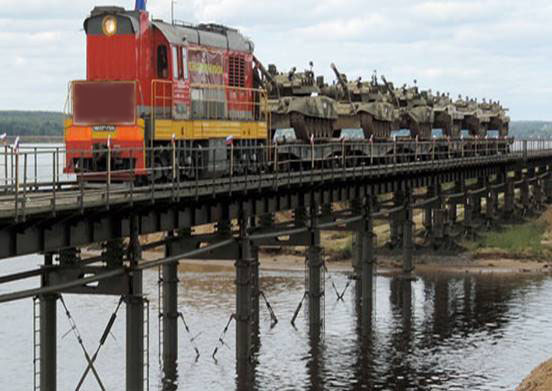 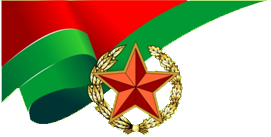 «Военный факультет в ГрГУ, г. Гродно»
Специальности подготовки:
Физическая подготовка военнослужащих.
Тыловое обеспечение войск (продовольствием).
Тыловое обеспечение войск (вещевым имуществом).
Тыловое обеспечение войск (горюче-смазочными материалами).
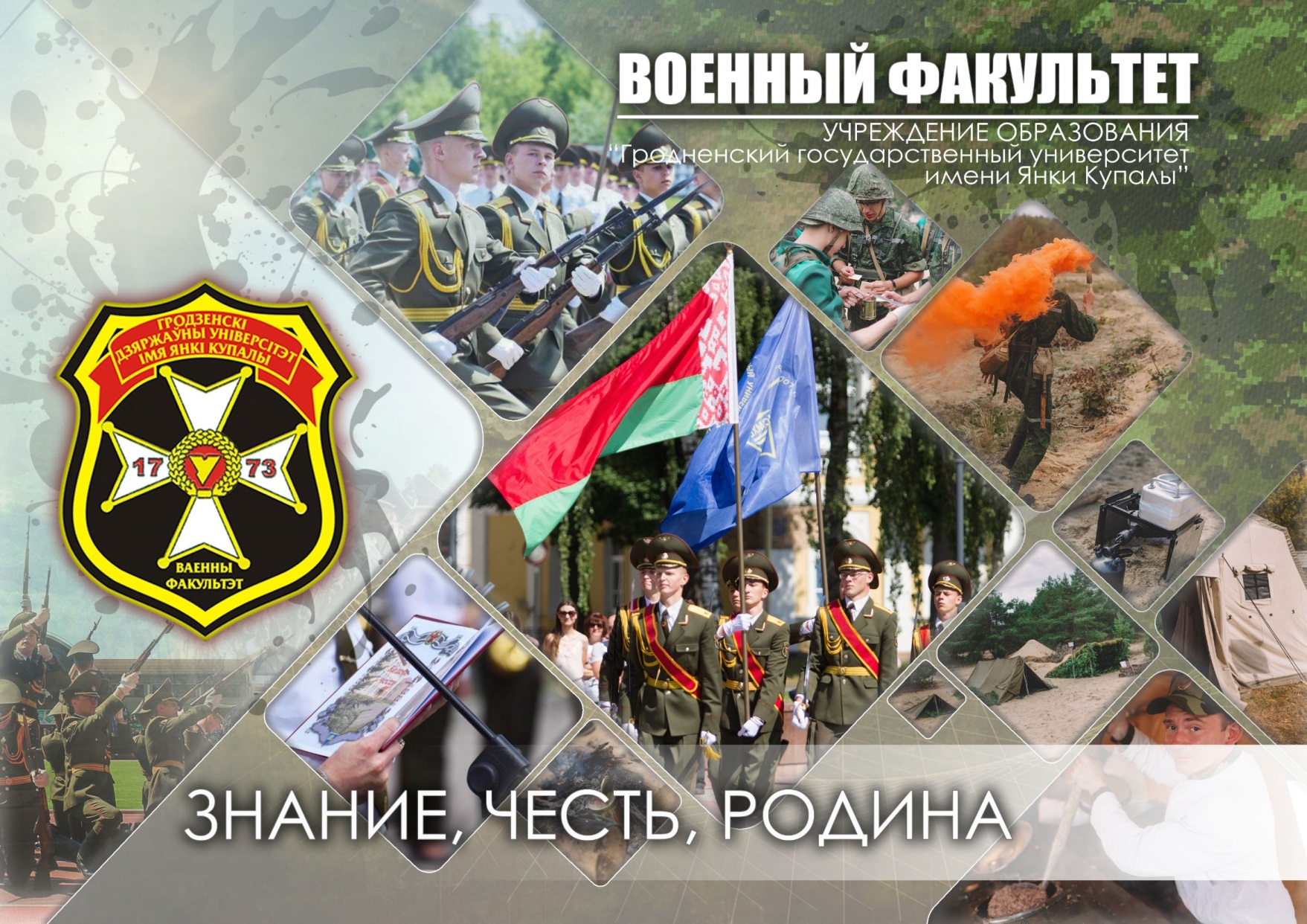 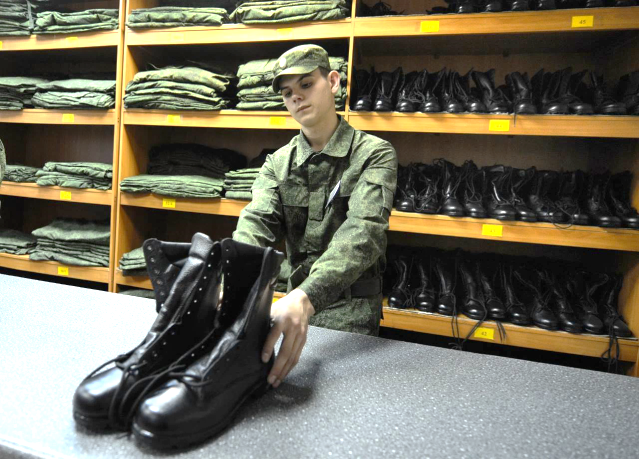 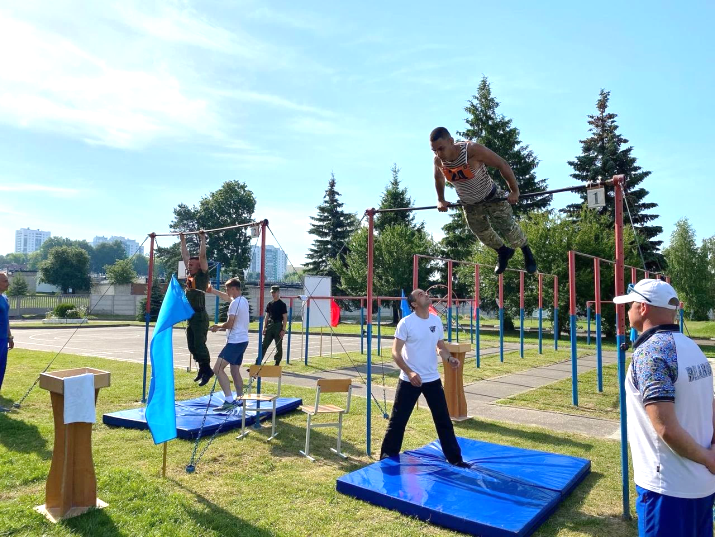